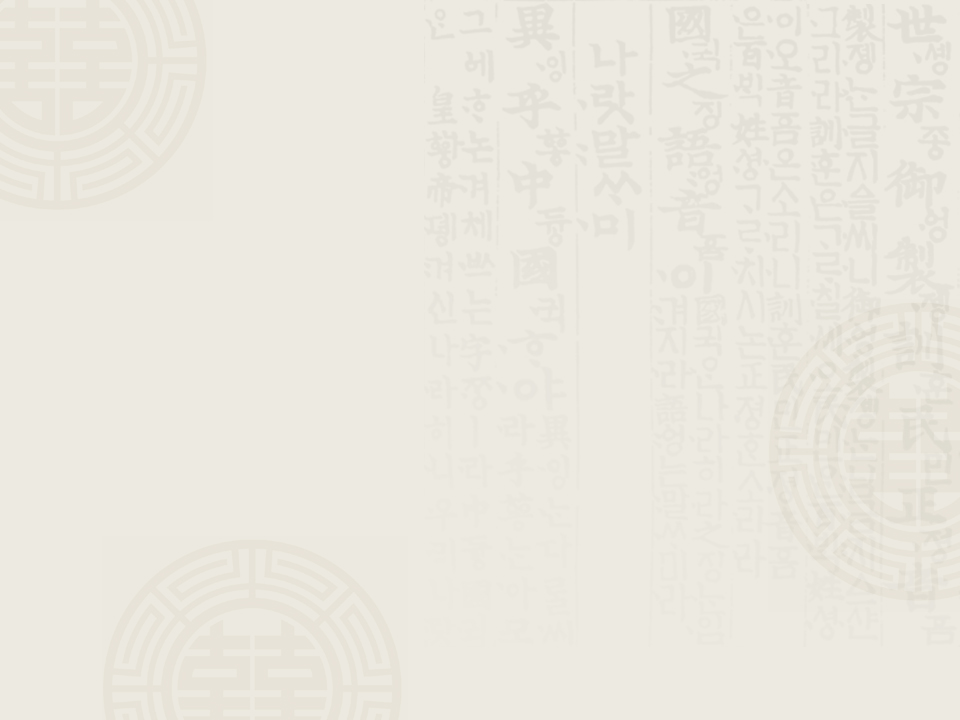 간도협약
21*0***9 장*영
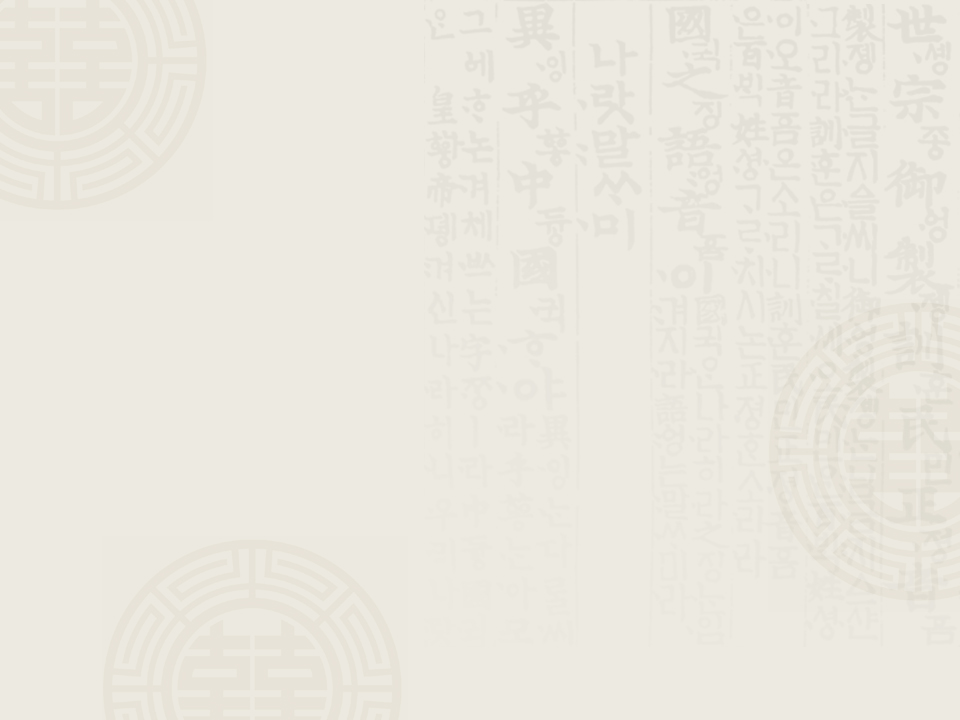 목차
간도협약

일본이 간도를 조선의 영토라고 인정한 이유

간도협약이 무효라는 증거

의의 와 평가
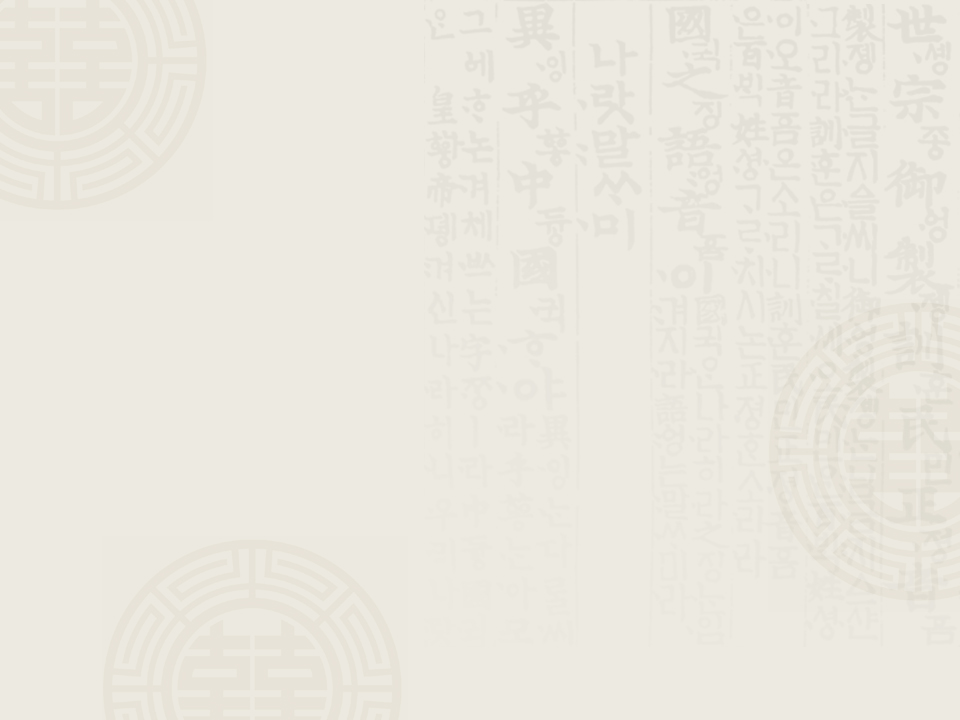 간도 협약: 간도 협약(間島協約)은 1909년 9월 4일, 일본제국이 청 제국과 도문강(圖們江)을 한(韓)ㆍ청(淸) 사이의 국경으로 정하여 간도를 청 제국영토로 인정하는 것을 체결한 조약이다
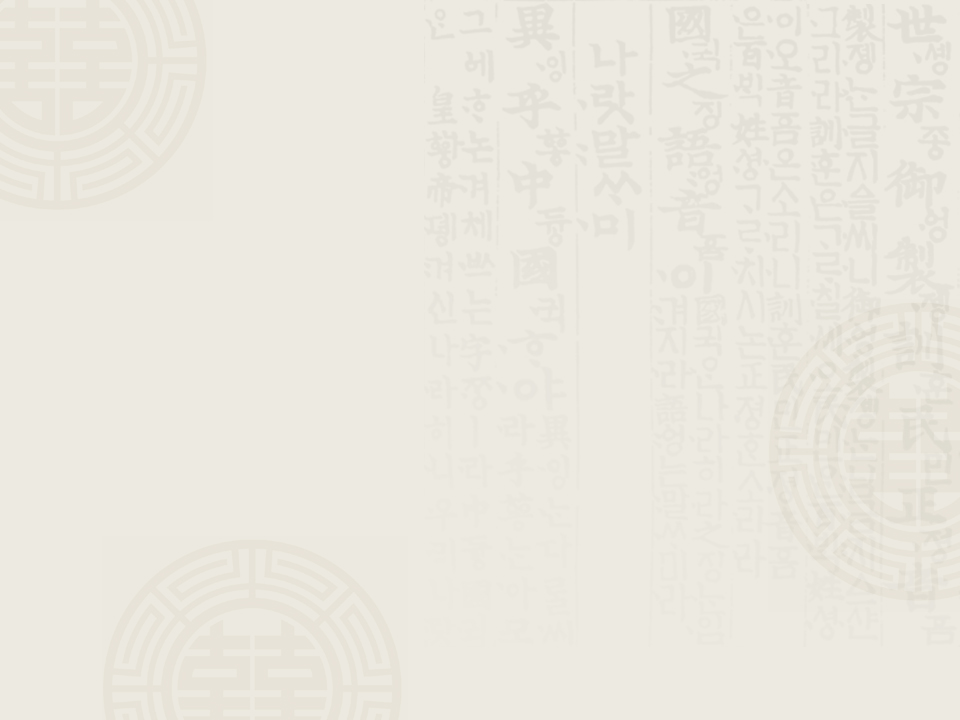 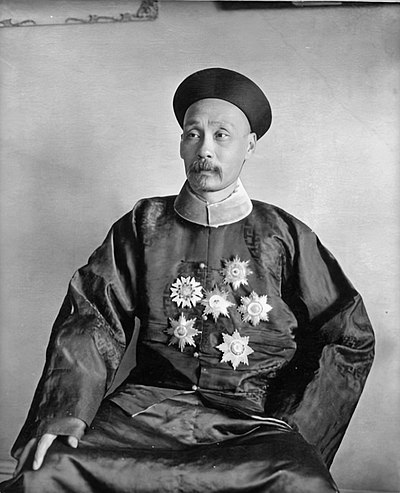 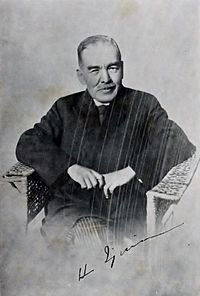 청 대표 량둔양
일본 대표 히코키치
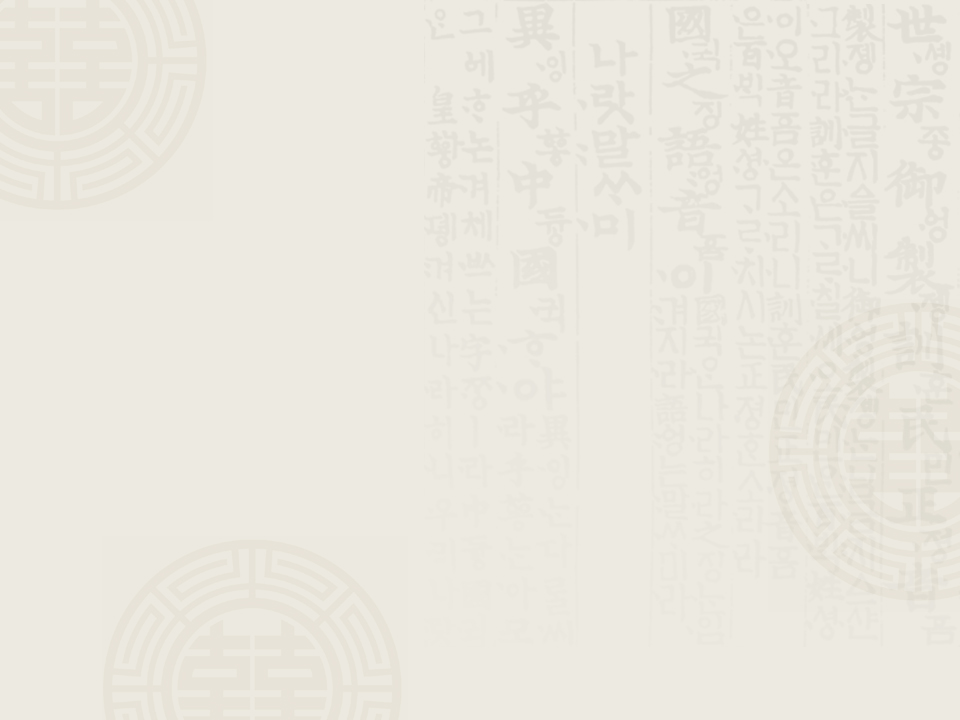 첫째, 두만강을 양국의 국경으로 하고, 상류는 정계비를 지점으로 하여 석을수로 국경을 삼는다.둘째, 용정촌, 국자가(局子街), 두도구(頭道溝), 면초구(面草溝) 등 네 곳에 영사관이나 영사관 분관을 설치한다.셋째, 청나라는 간도 지방에 한민족의 거주를 승준(承准)한다.넷째, 간도 지방에 거주하는 한민족은 청나라의 법권(法權) 관할 하에 두며, 납세와 행정상 처분도 청국인과 같이 취급한다.다섯째, 간도 거주 한국인의 재산은 청국인과 같이 보호되며, 선정된 장소를 통해 두만강을 출입할 수 있다.여섯째, 일본은 길회선(吉會線 : 延吉에서 會寧間 철도)의 부설권을 가진다.일곱째, 가급적 속히 통감부 간도 파출소와 관계 관원을 철수하고 영사관을 설치한다.
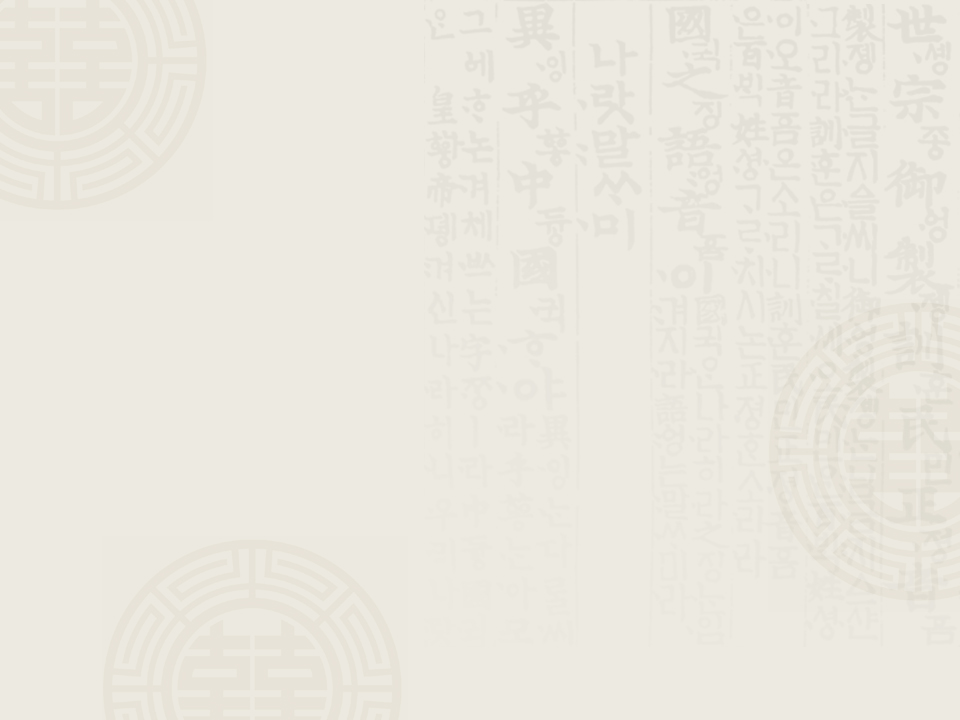 동영상 보고 가겠습니다~~
https://news.naver.com/main/read.nhn?mode=LPOD&mid=tvh&oid=052&aid=0000264587
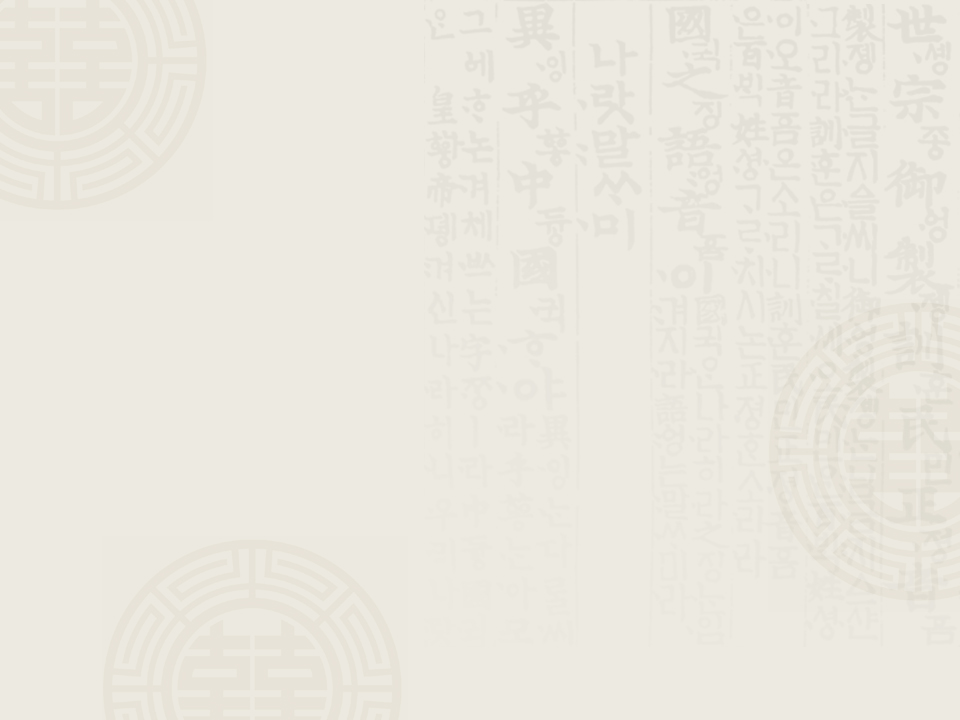 일본이 간도를 조선의 영토로 인정한 이유
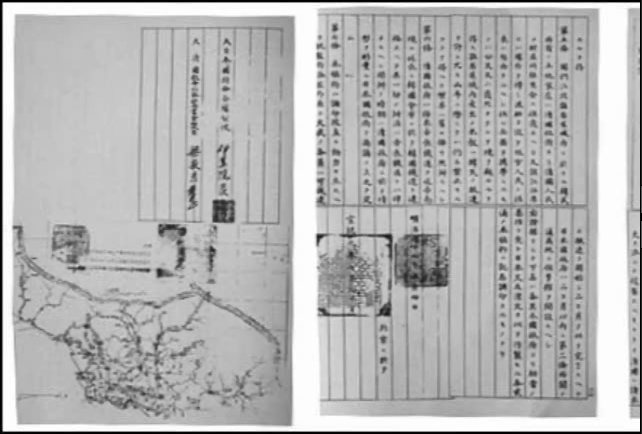 야욕을 충족하기 위한 수단
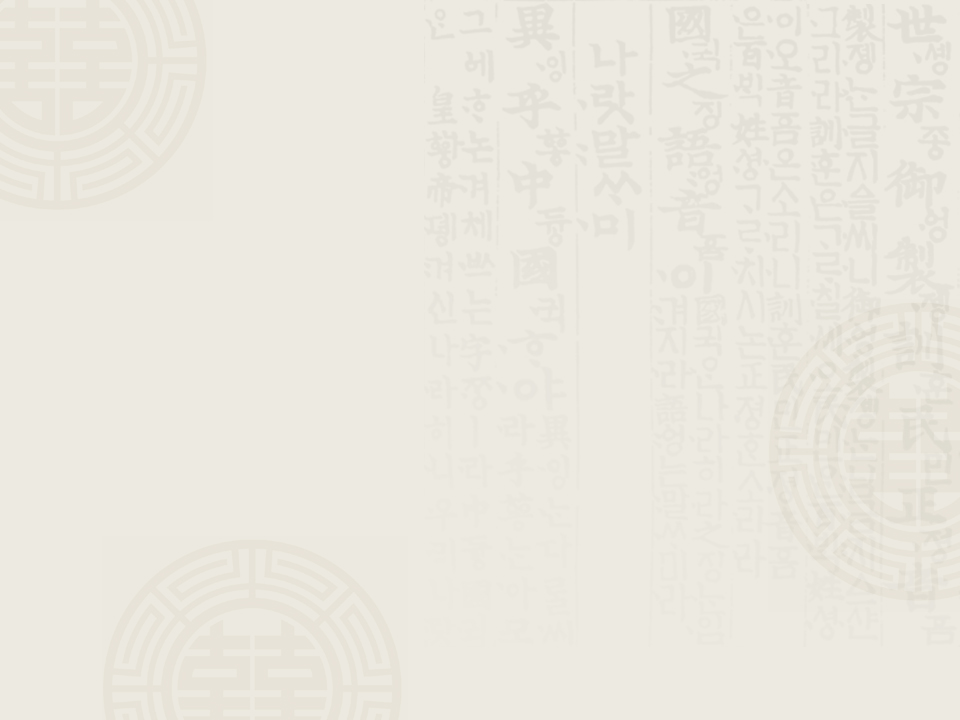 철도 부설권의 획득
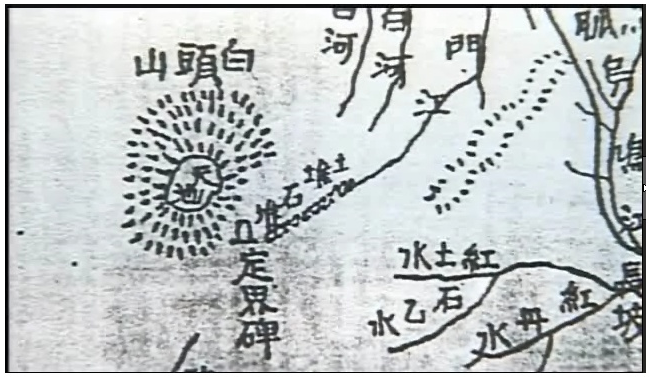 황금알을 낳는 거위
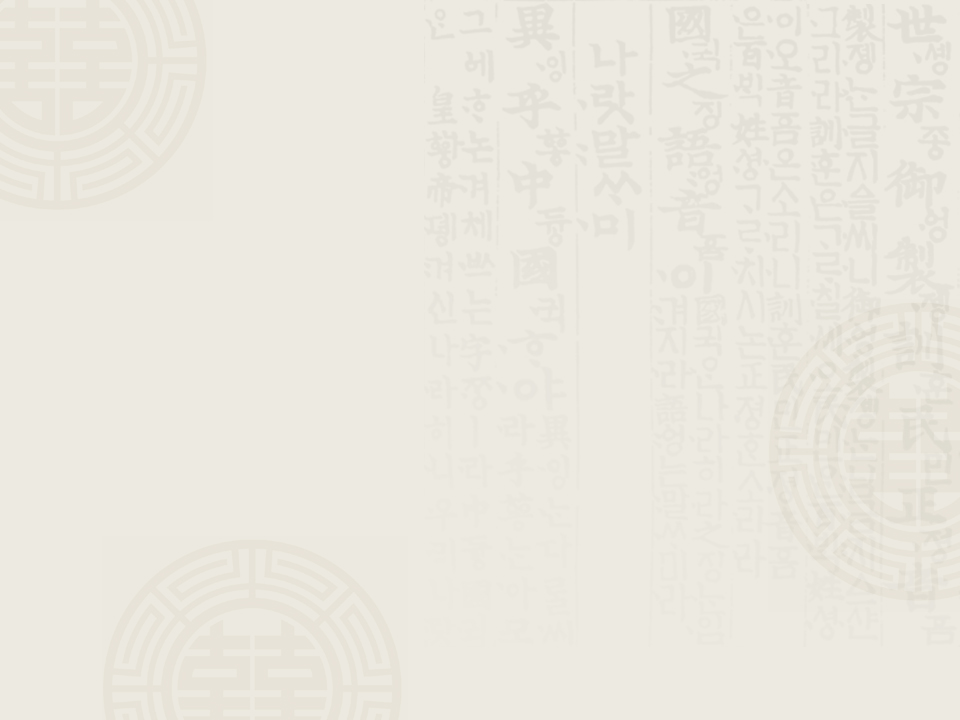 간도협약은 무효!
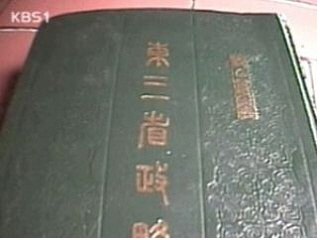 청나라 내부 문서 발견
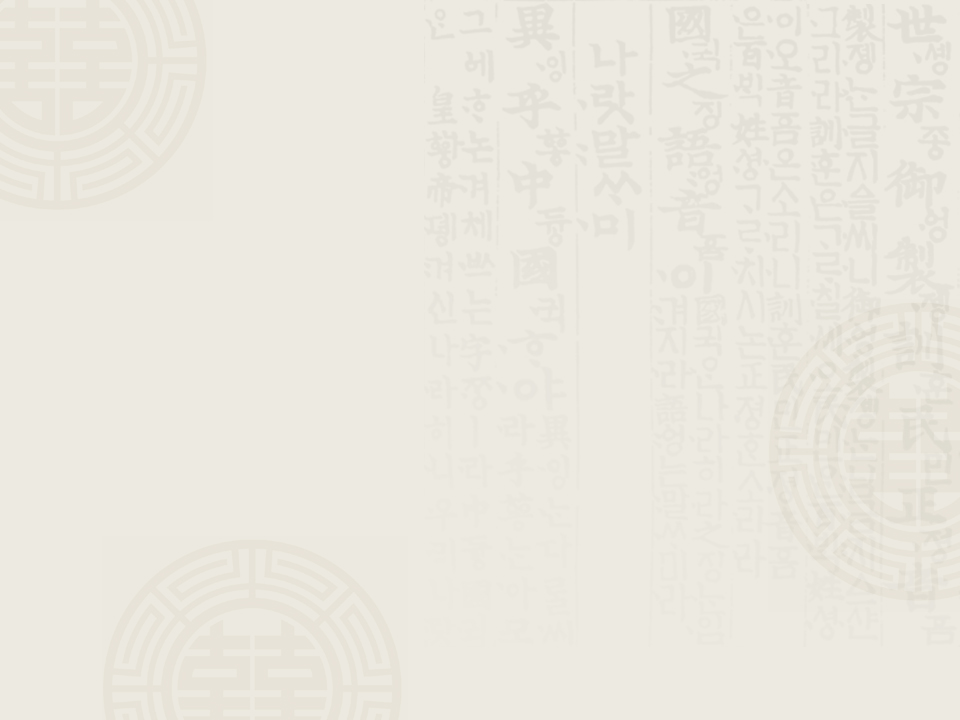 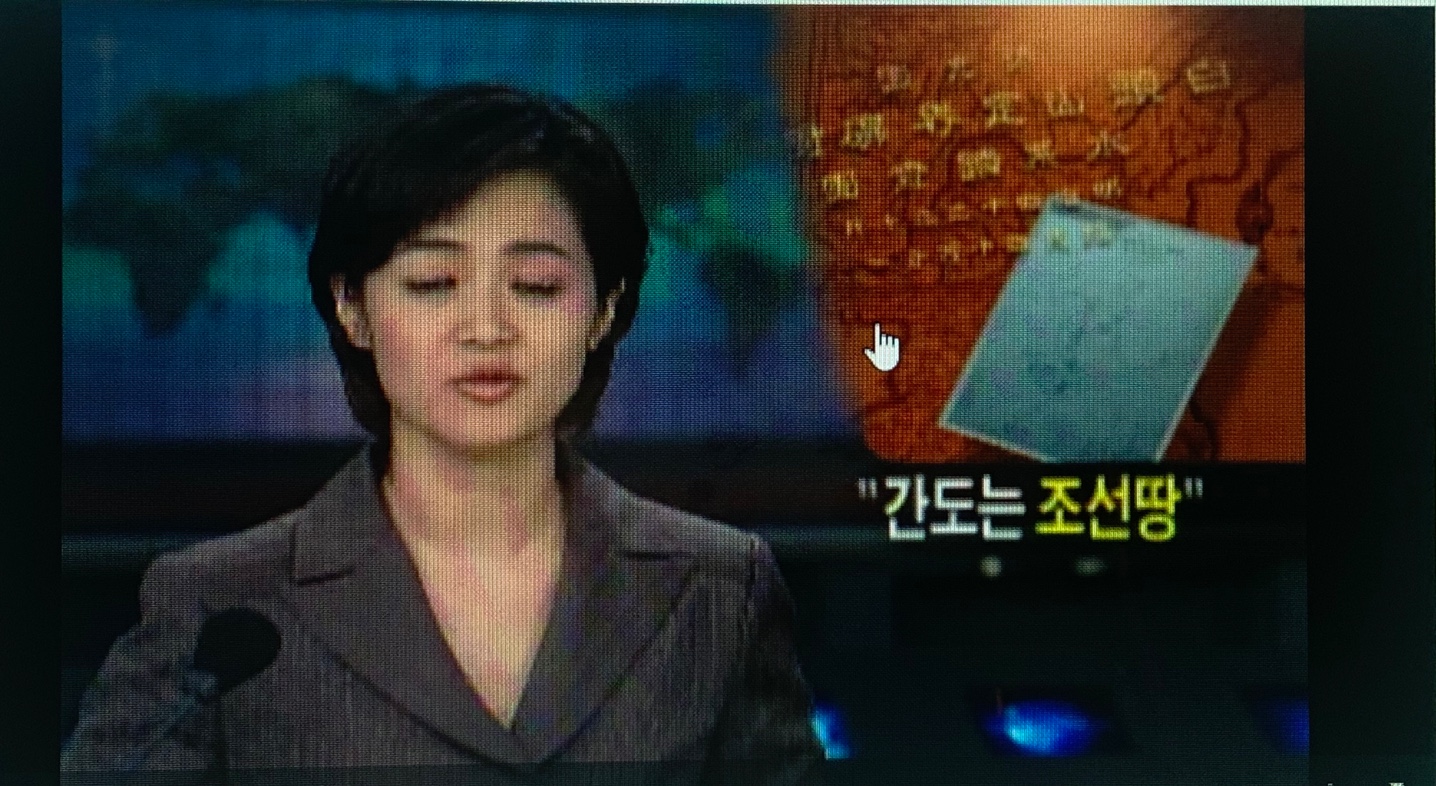 일본인이 1909년에 만든 실측지도에 간도는 조선땅 증거 나왔다
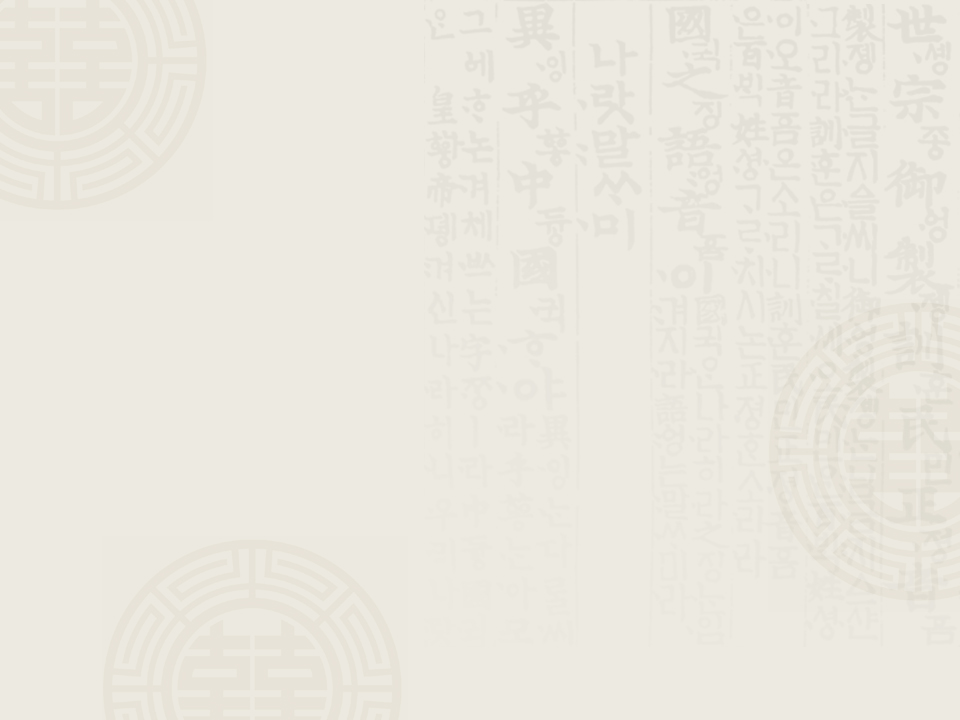 동영상 !!!
http://imnews.imbc.com/20dbnews/history/2004/1944842_19594.html
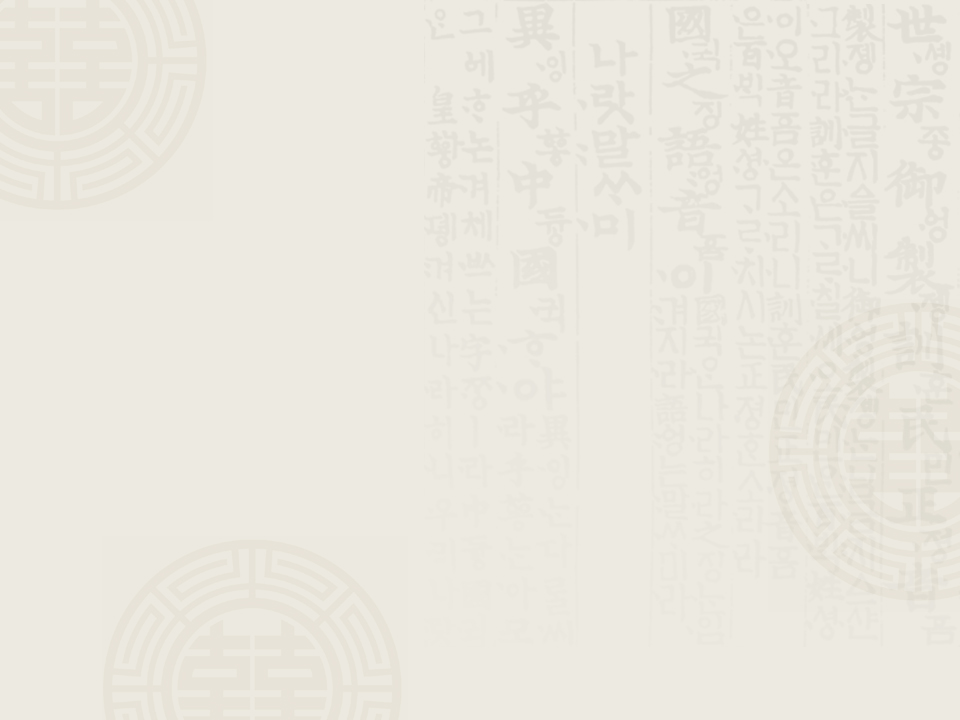 의의
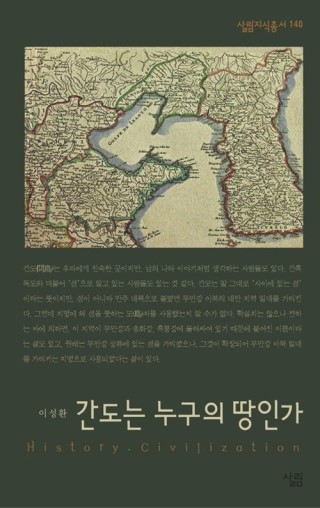 1909년의 간도 협약은 당사자인 대한제국 정부가 참여하지 않은 가운데 취해진 한국 영토의 할양.
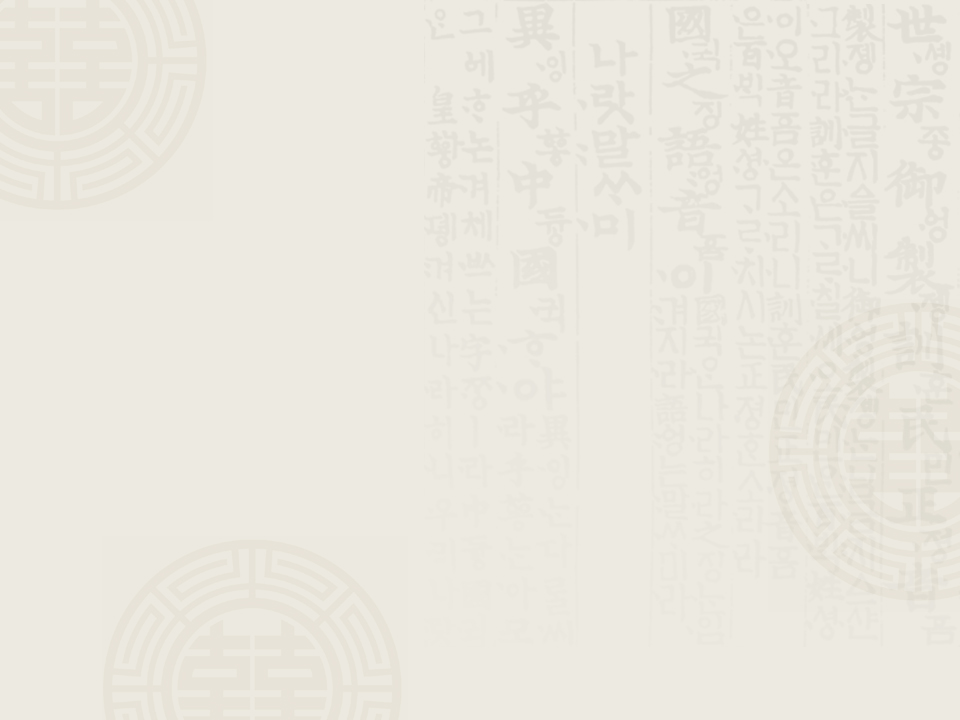 평가
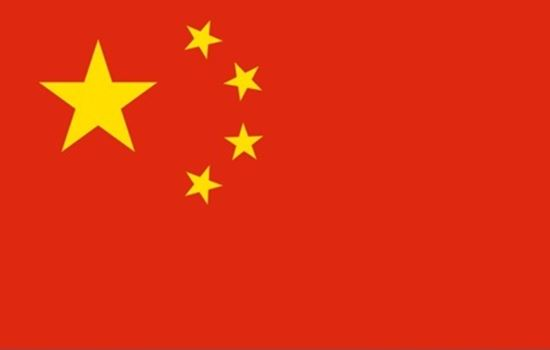 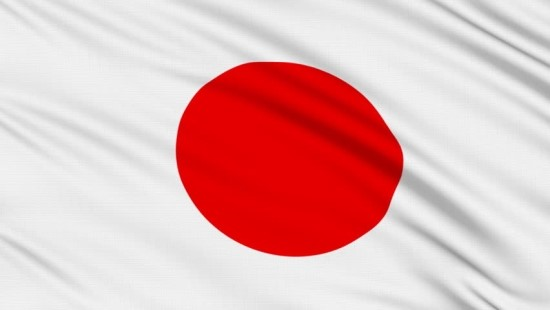 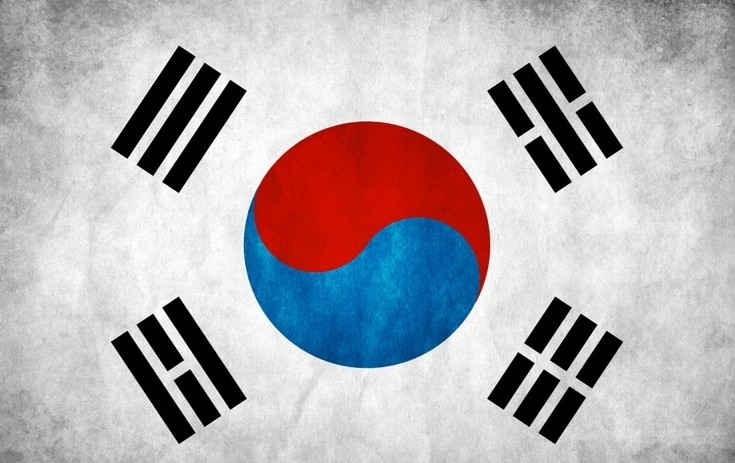 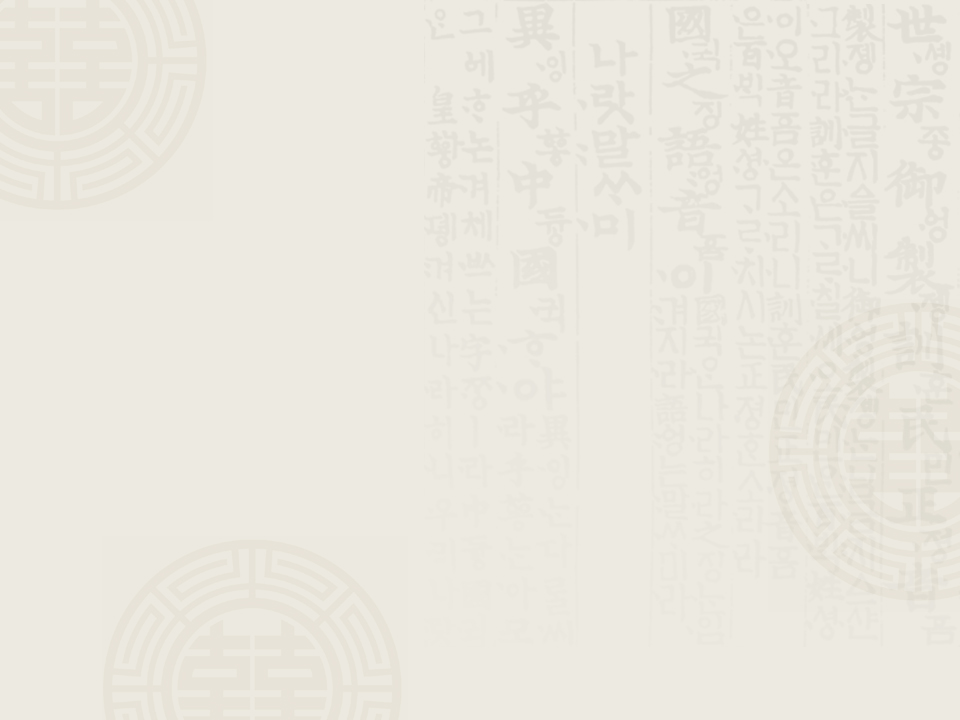 잊혀진 땅.
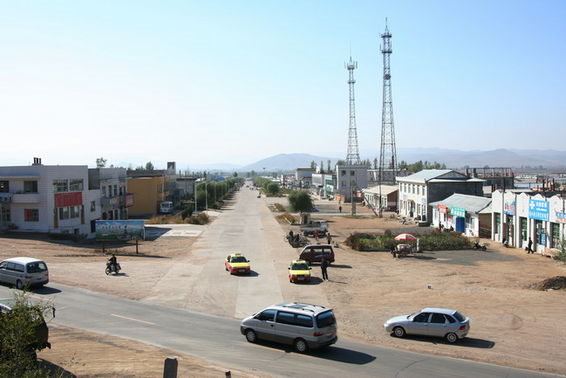 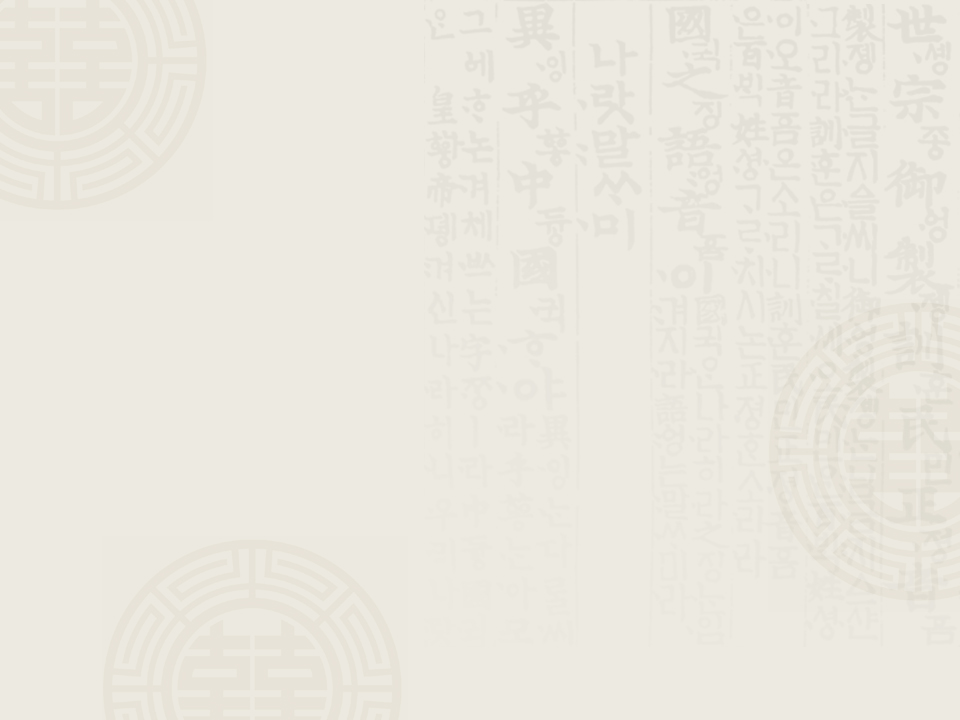 감사합니다 !!!
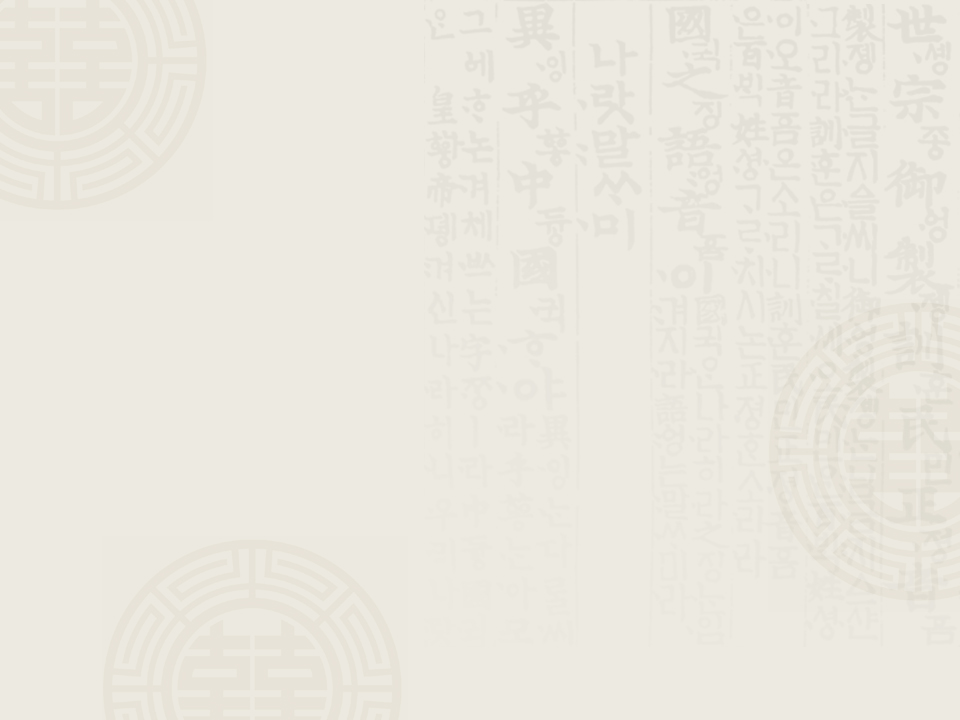 간도 참변
21*0***3 김*기
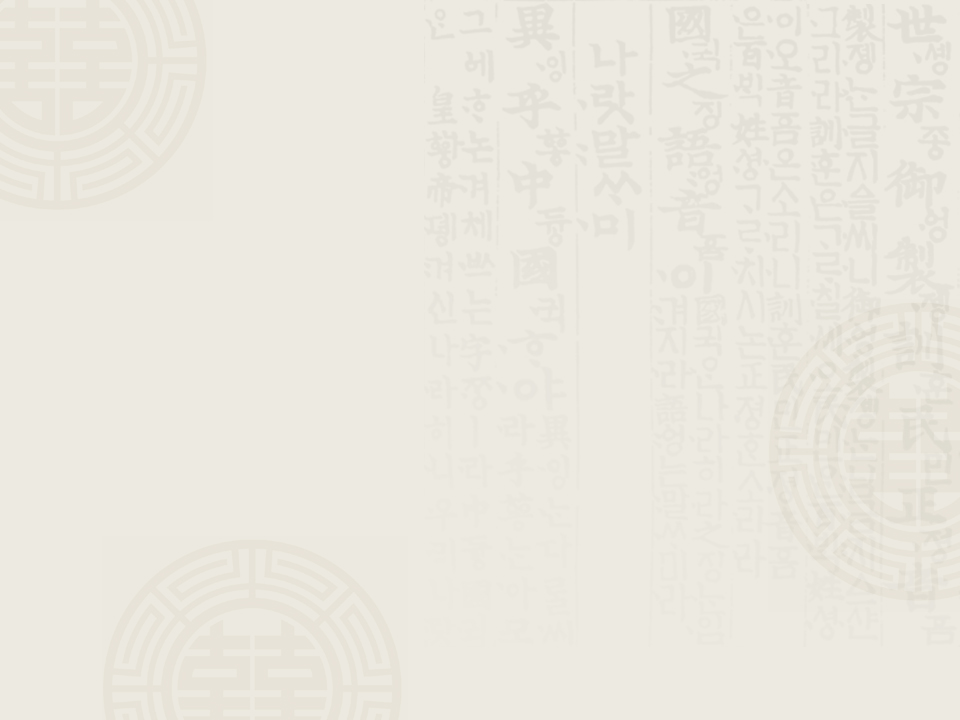 목차
간도 참변의 대해 소개

간도 참변으로 이어지게 된 사건들

간도에서 일어난 독립운동
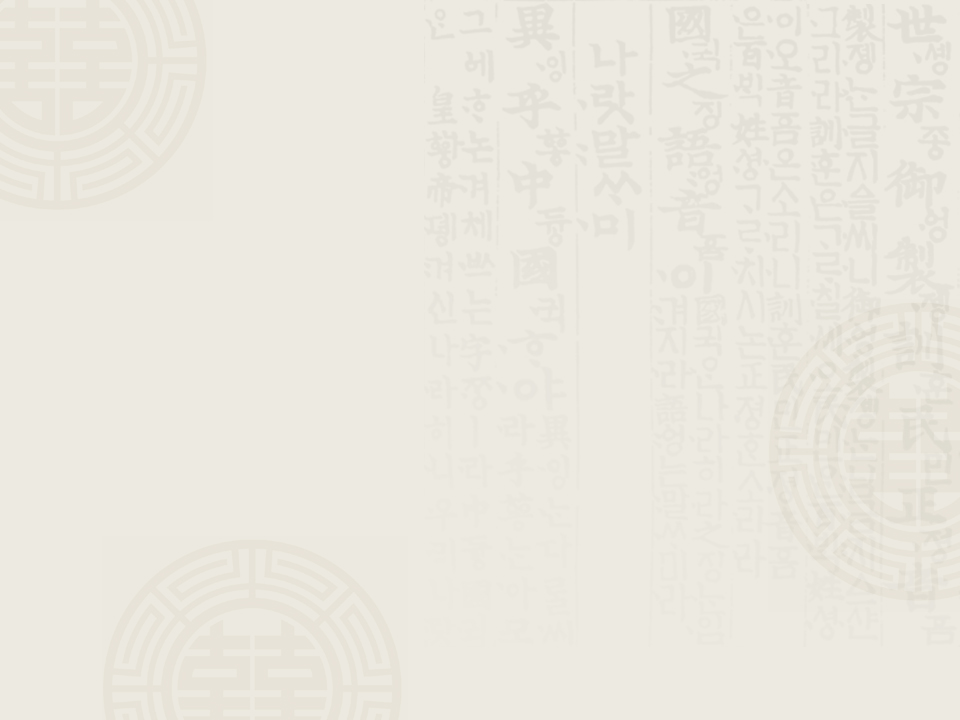 간도 참변에 대한 소개
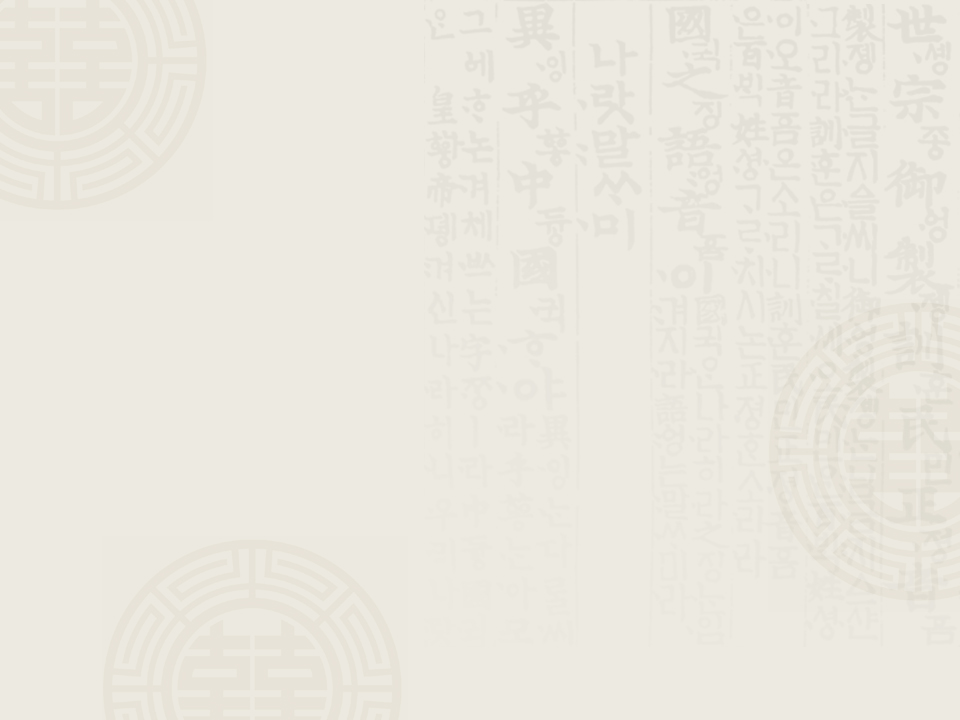 청산리전투와 간도참변 
동영상
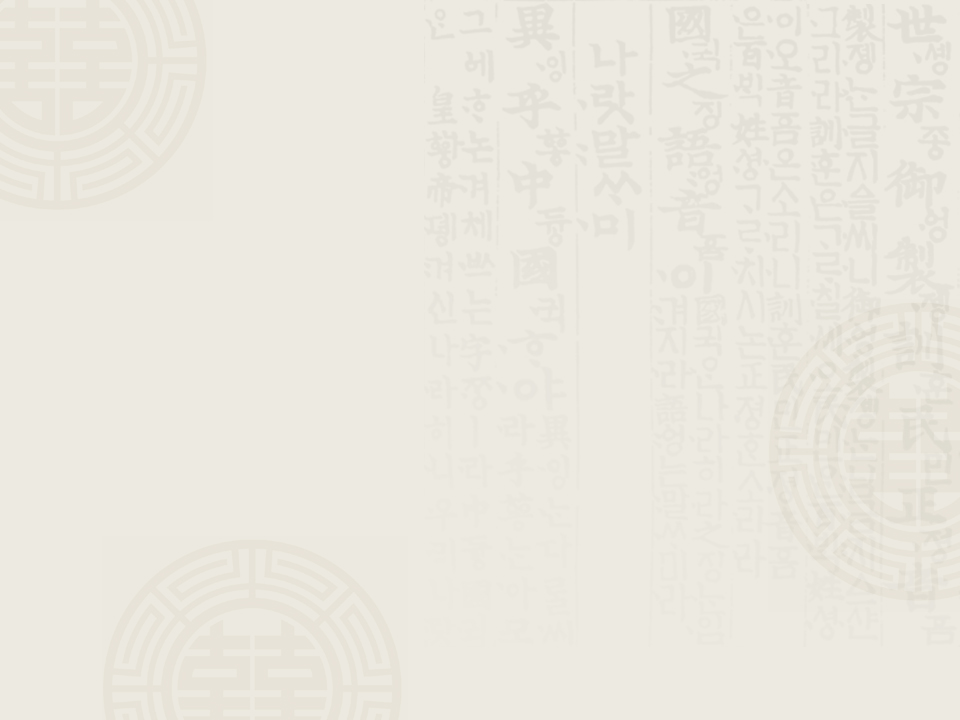 간도참변이란?
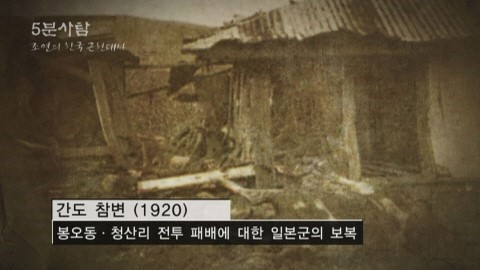 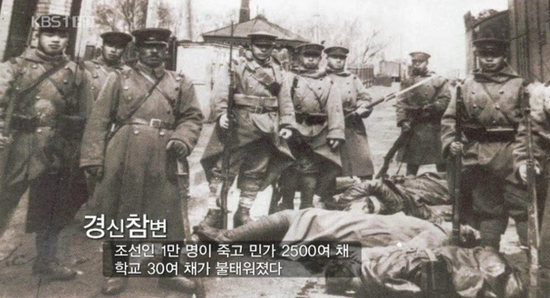 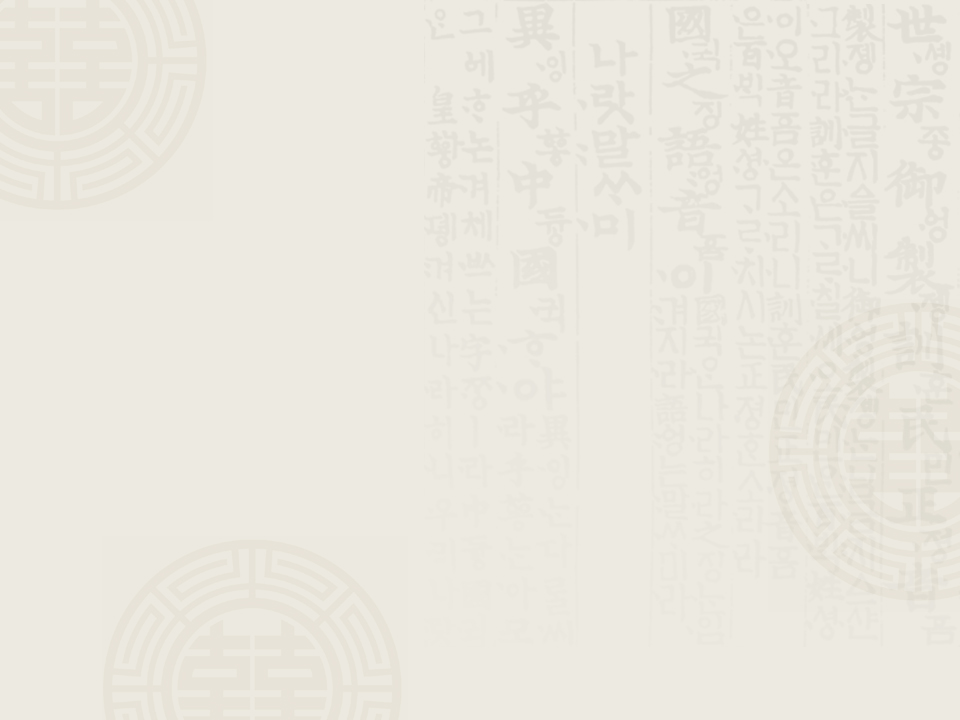 간도 참변으로 이어지게 된 사건들
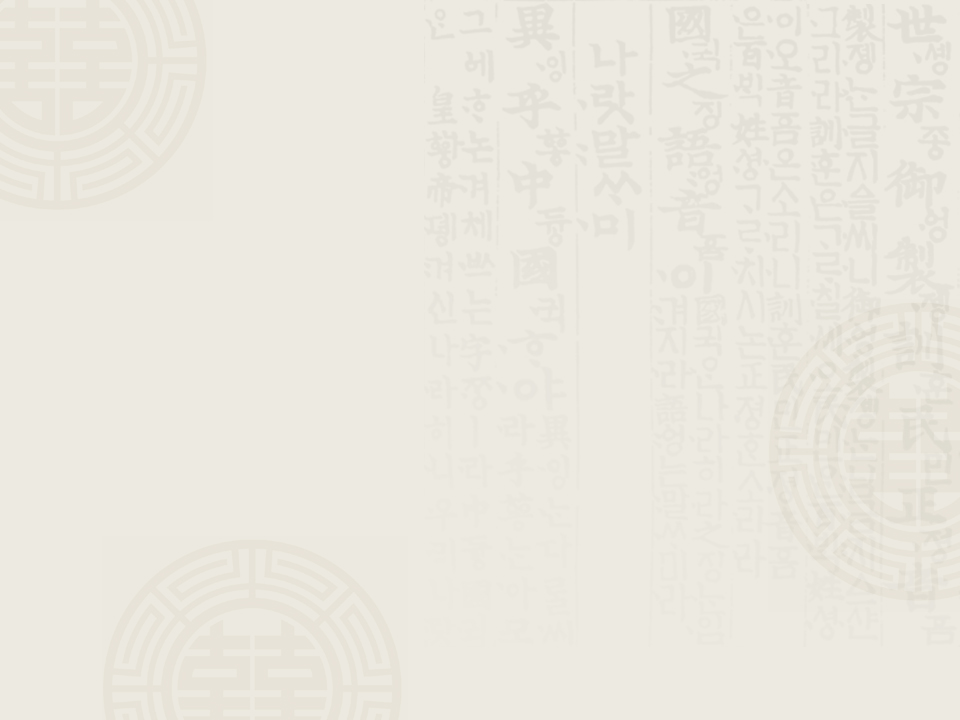 봉오동 전투
 
           청산리 대첩
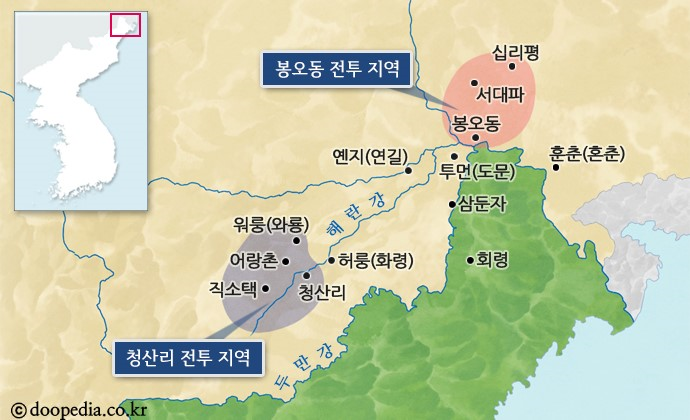 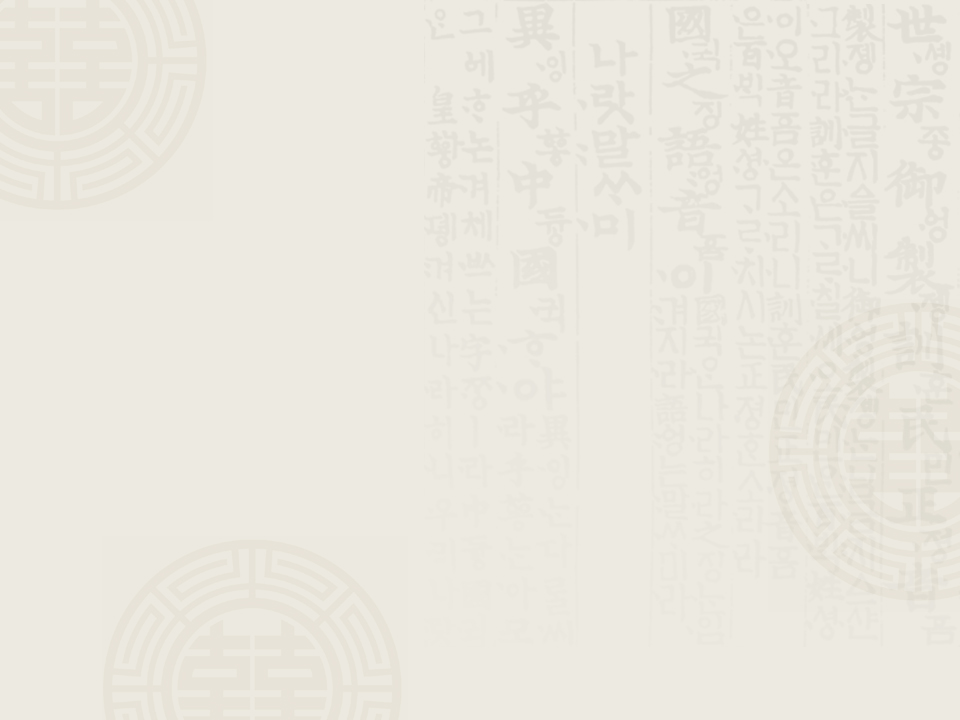 봉오동 전투
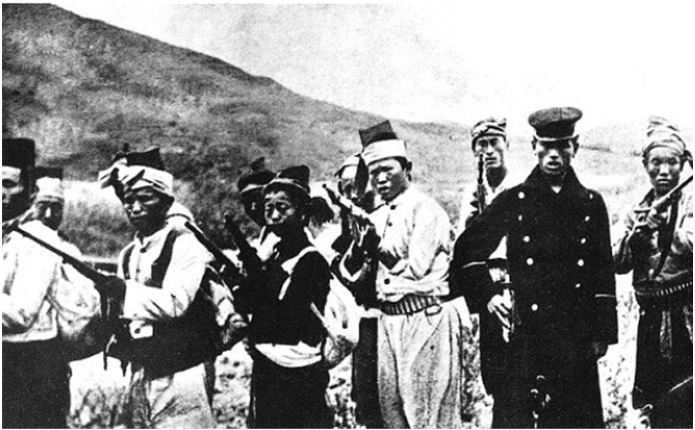 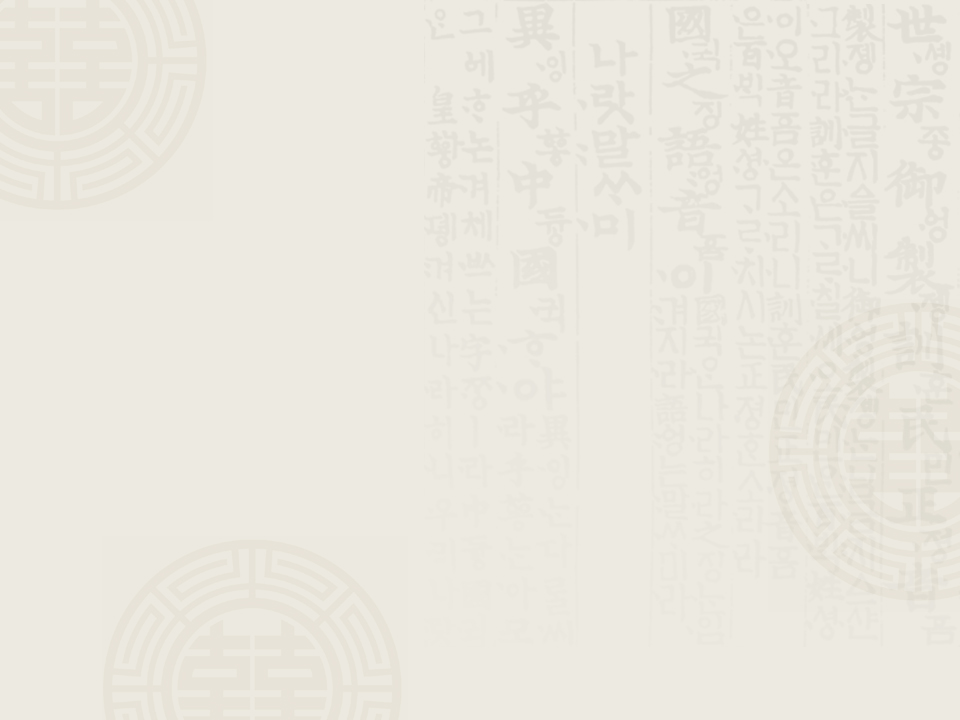 봉오동 전투 동영상
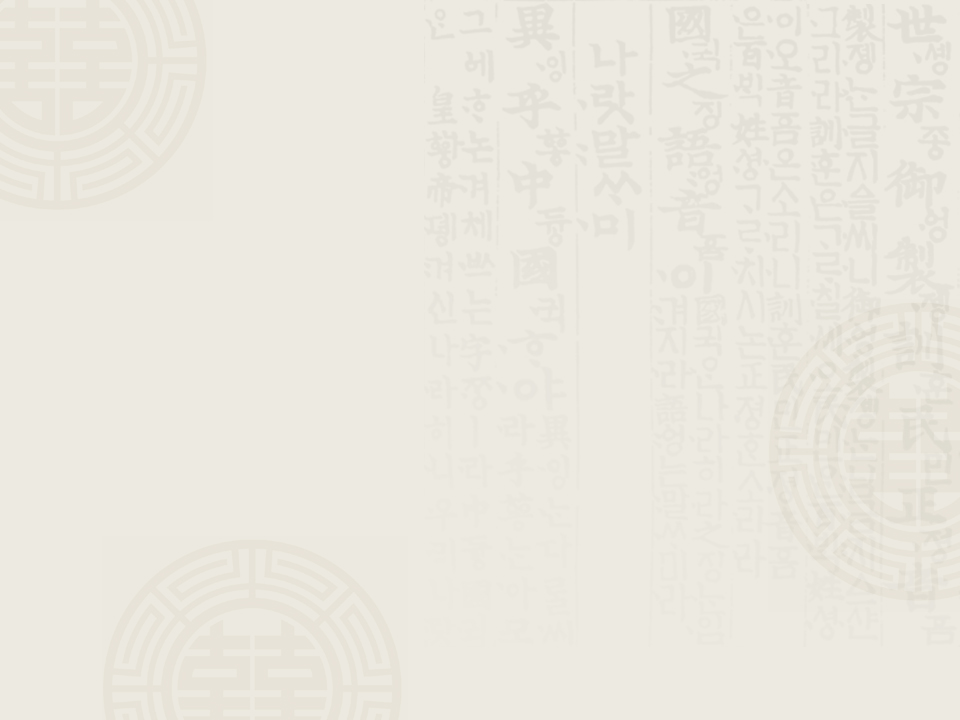 훈춘사건
훈춘사건
  1920년 일본군이 마적토벌을 구실삼아 혼춘의 조선인과 독립운동가들을  대량 학살한 사건임.

마적단
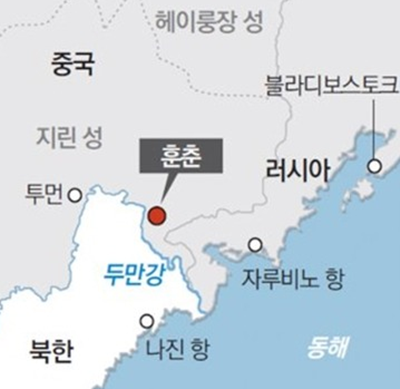 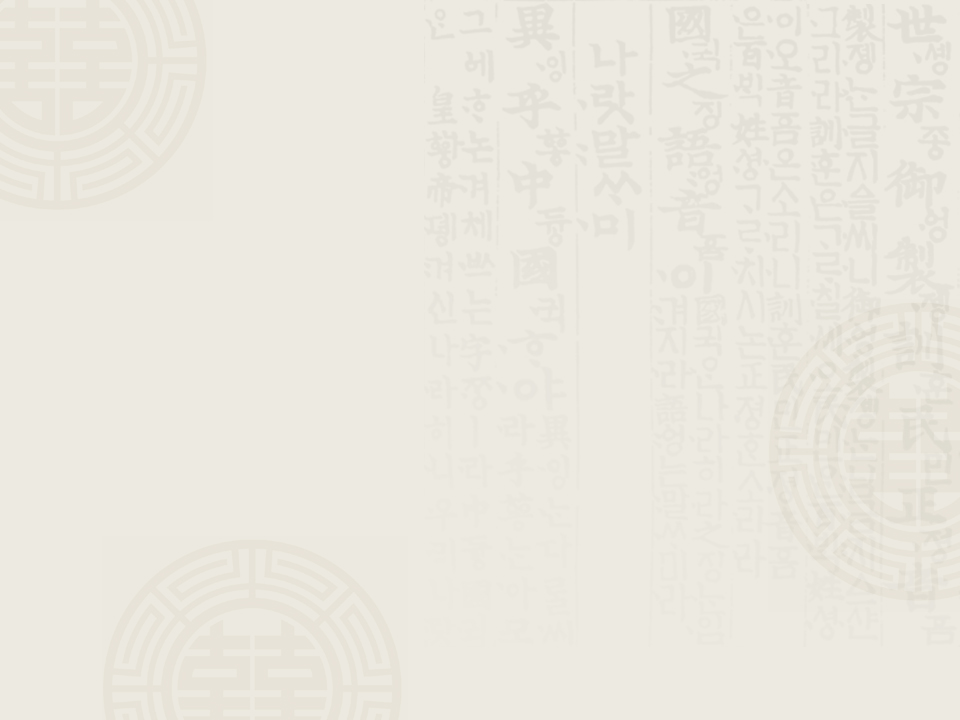 청산리 대첩(전투)
1920년 김좌진 장군이 이끄는 북로 군정서의 2,500명 독립군이 만주의 청산리에서 5만 명의 일본군을 대파한 전투.
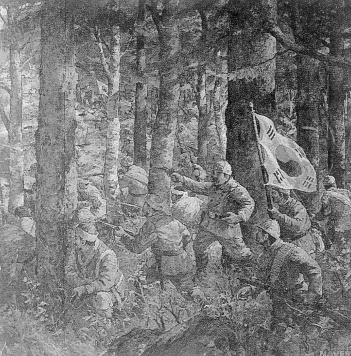 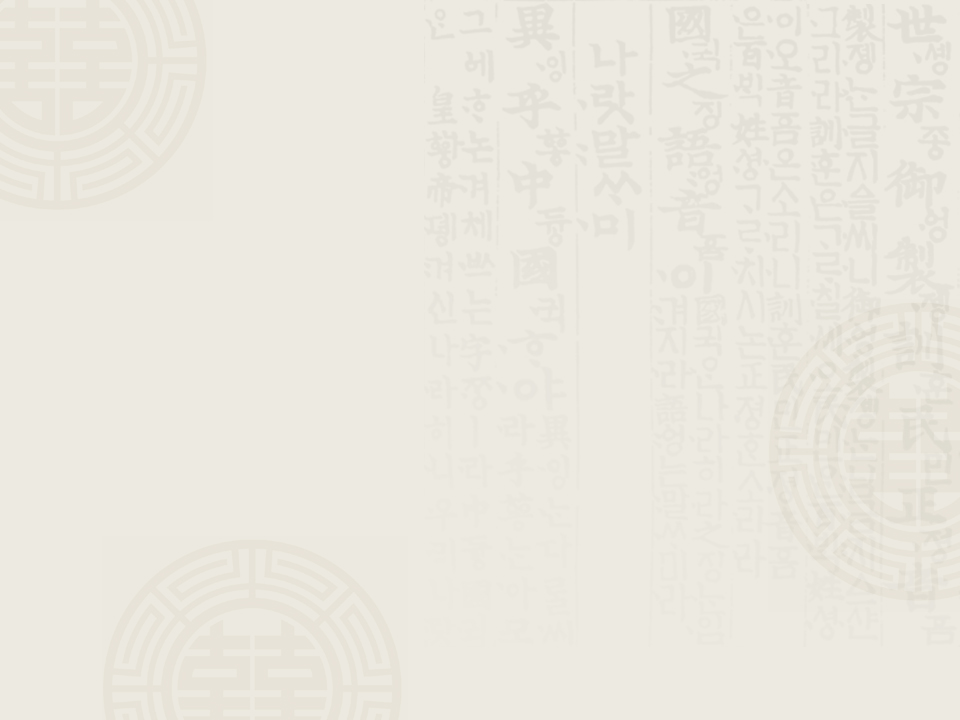 봉오동 전투와 청산리 대첩을 
승리로 이끈 인물
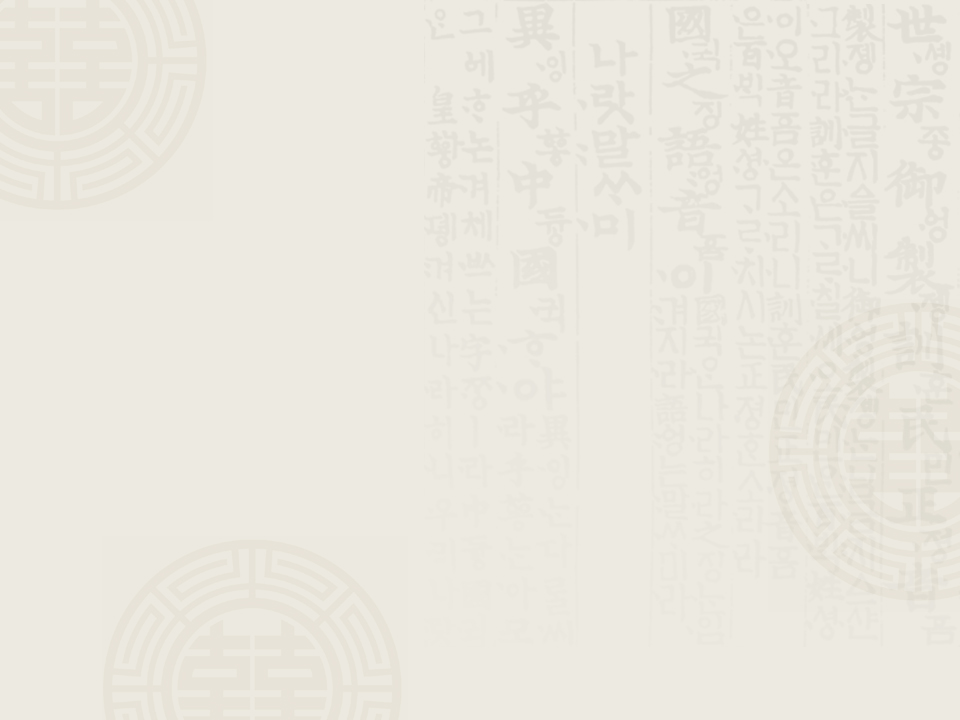 홍범도 장군
출생-사망
1868년(고종 5) ~ 1943년   

출신지 
평안북도 양덕  

관련사건 
봉오동전투, 청산리대첩 

대한독립군 총사령관, 대한독립군단 부총재
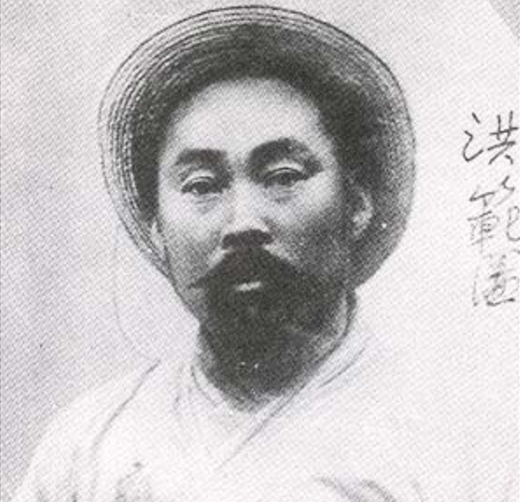 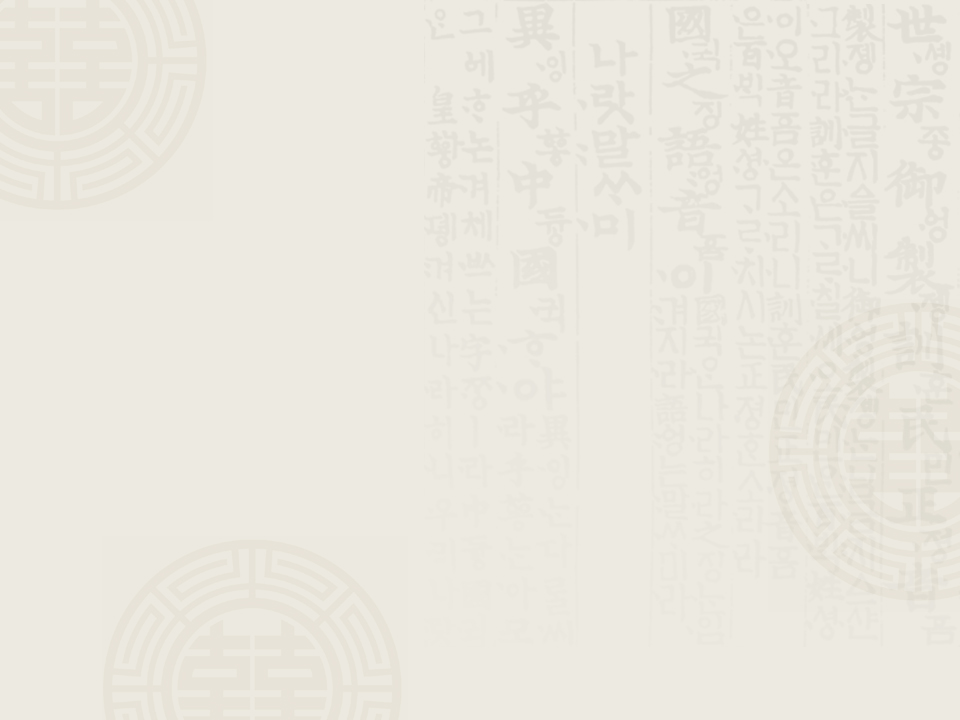 김좌진 장군
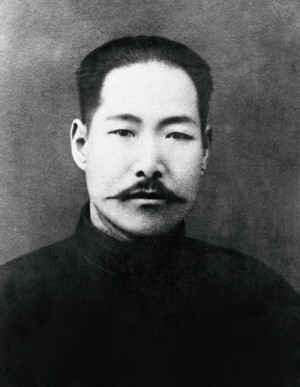 출생-사망
  1889년(고종 26) ~ 1930년  

  독립운동가  

  출신지 
  충청남도 홍성  


  관련사건 
  청산리 대첩
    
   
   대한정의단 군사책임, 북로군정서 총사령  관,                       
   신민부 총사령관, 한국총연합회 주석
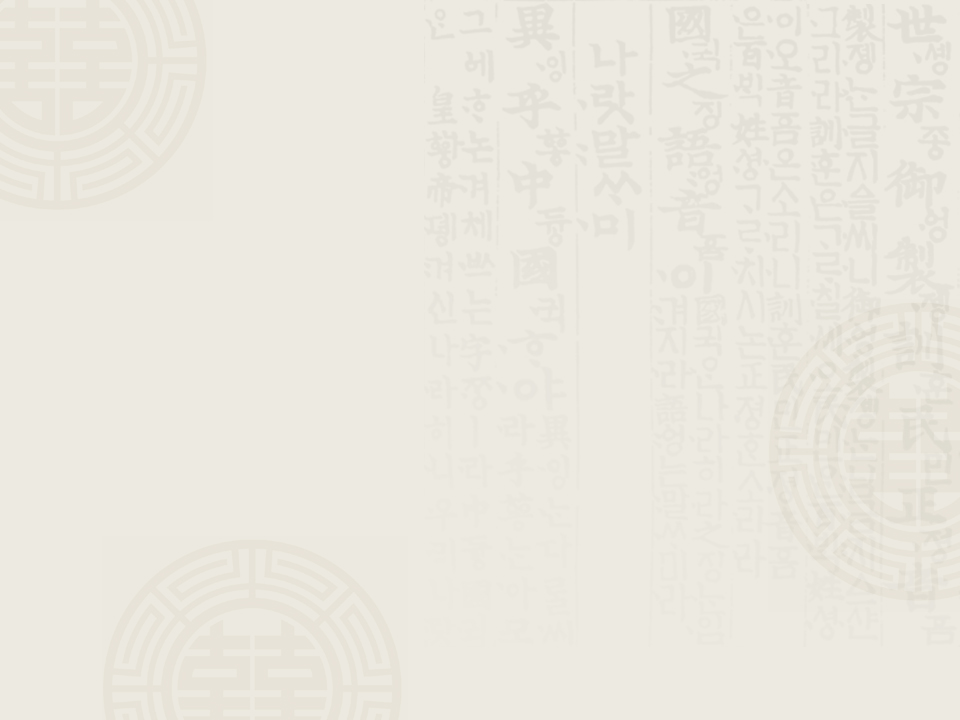 감사합니다.
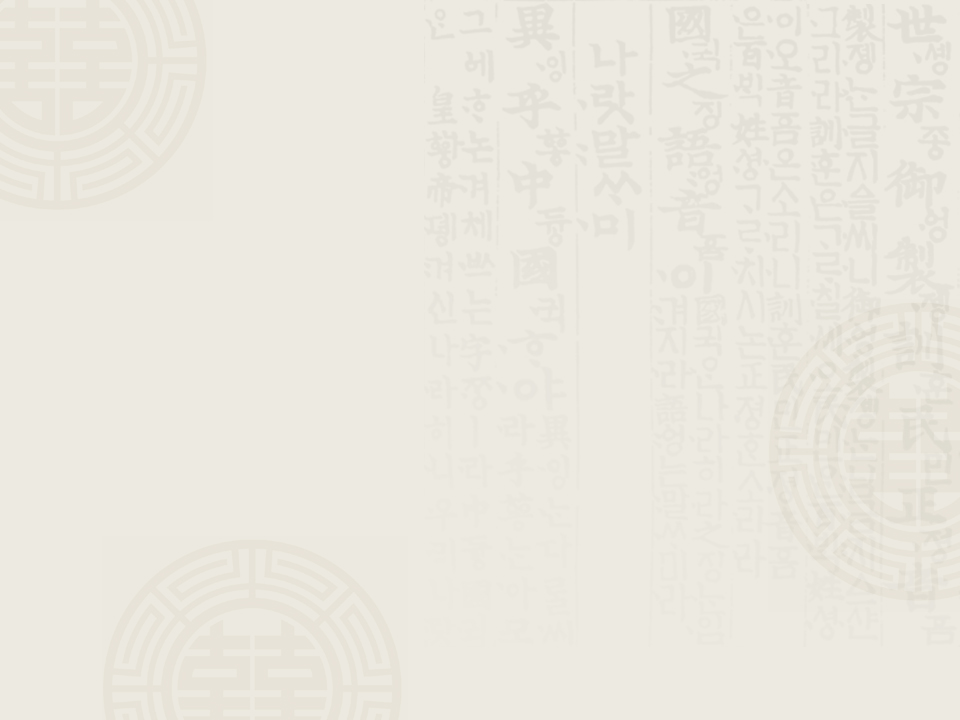 간도의 인식
한국, 중국, 일본
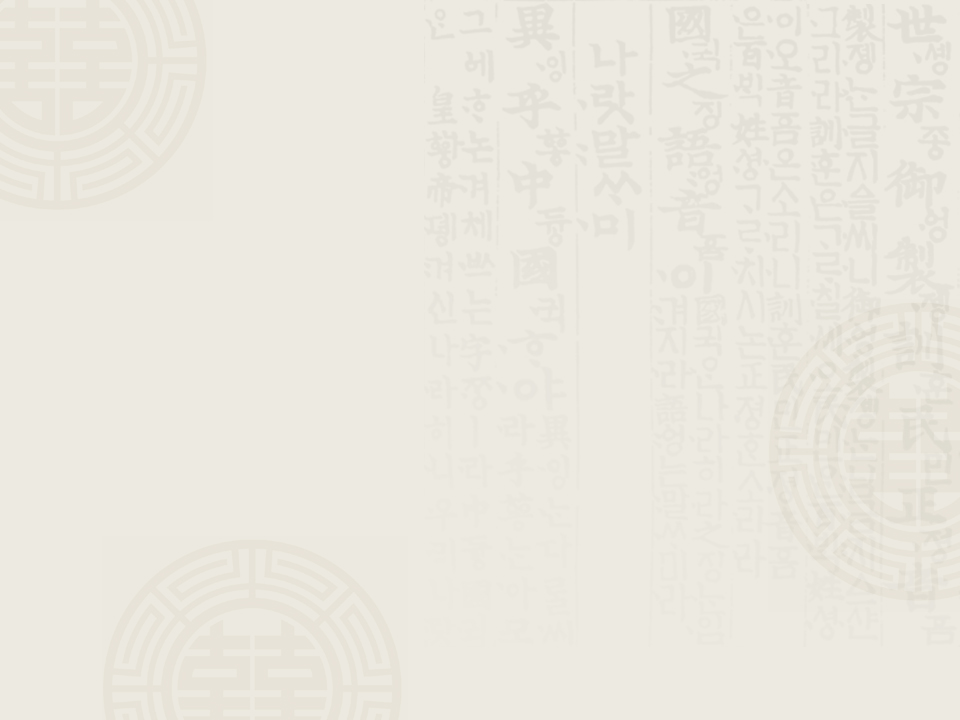 목차
한국의 인식
중국의 인식
일본의 인식
동영상
- 출저
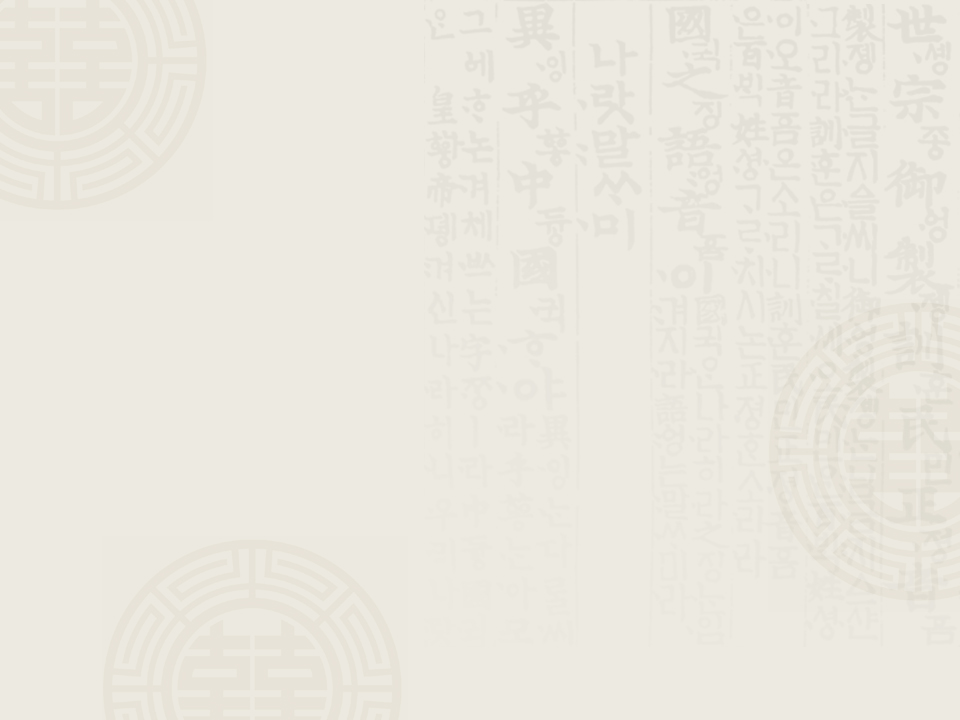 한국의 인식
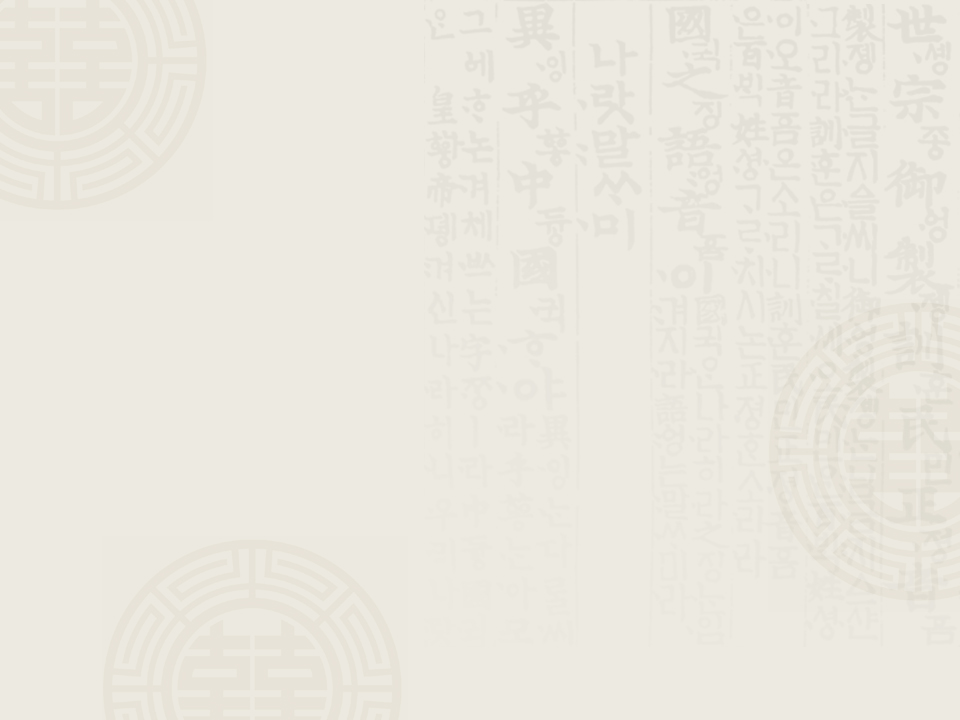 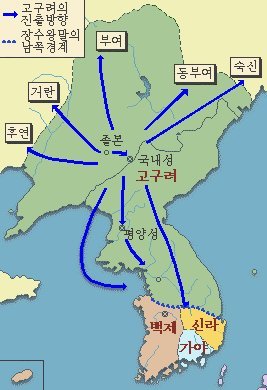 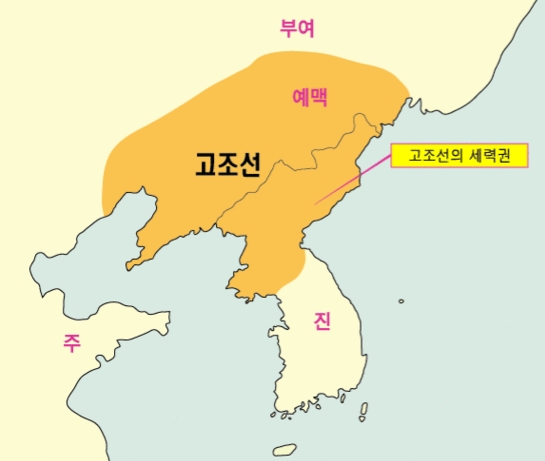 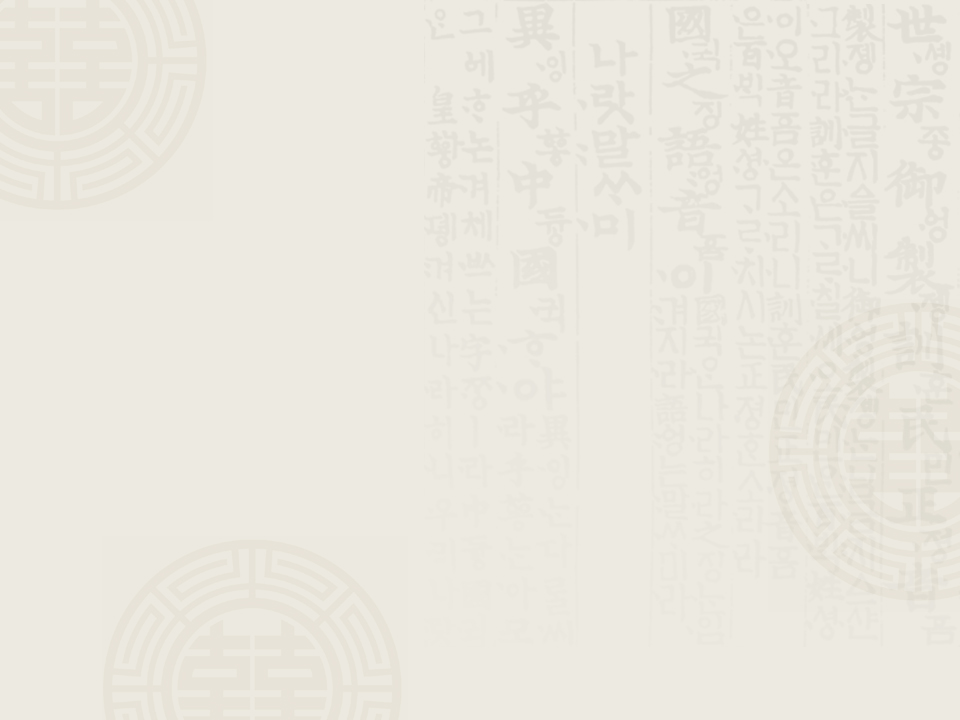 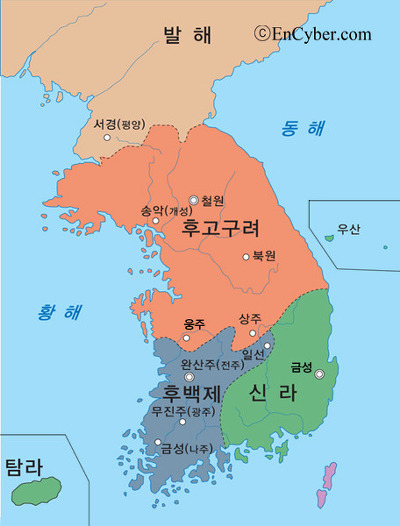 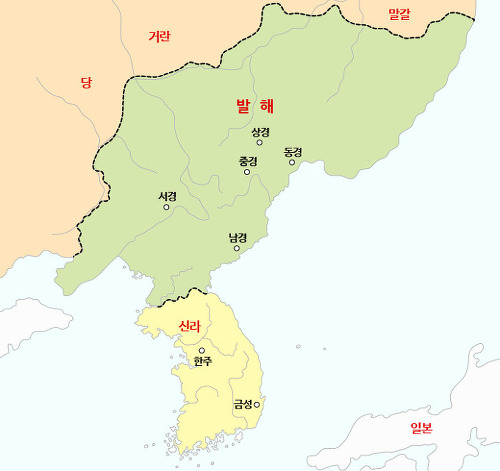 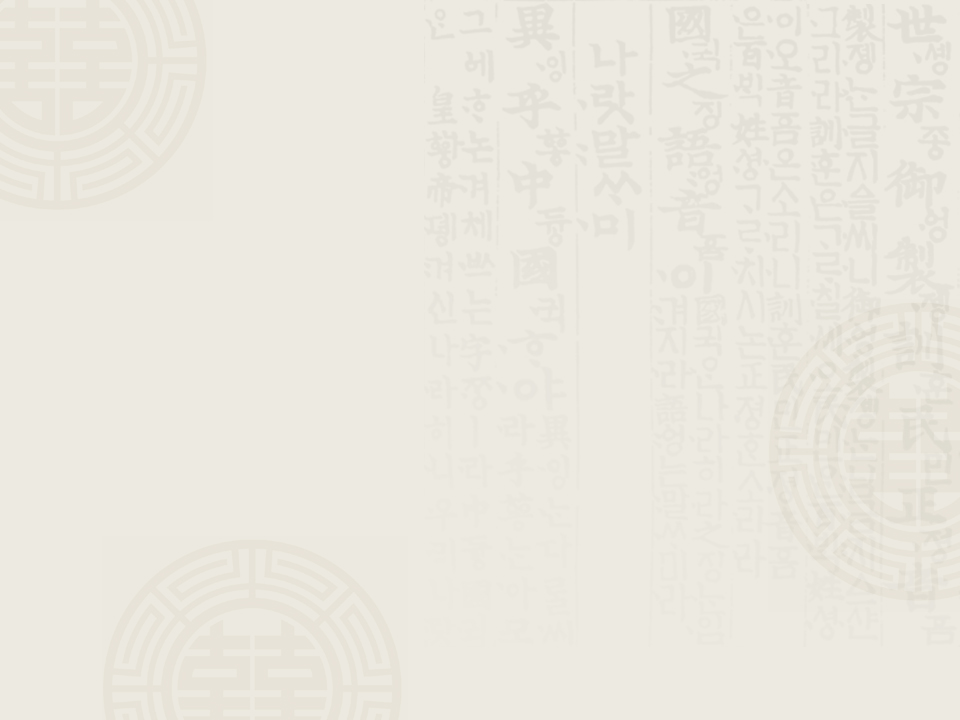 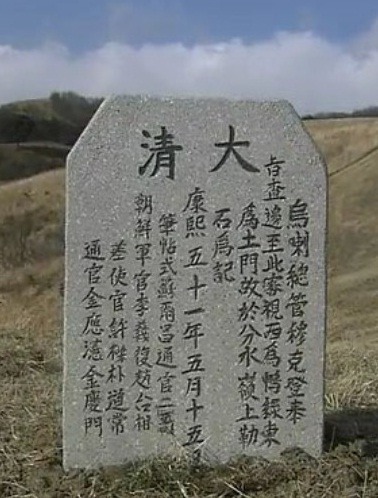 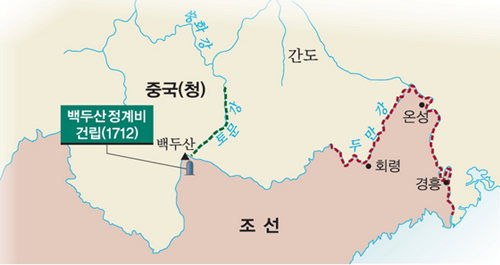 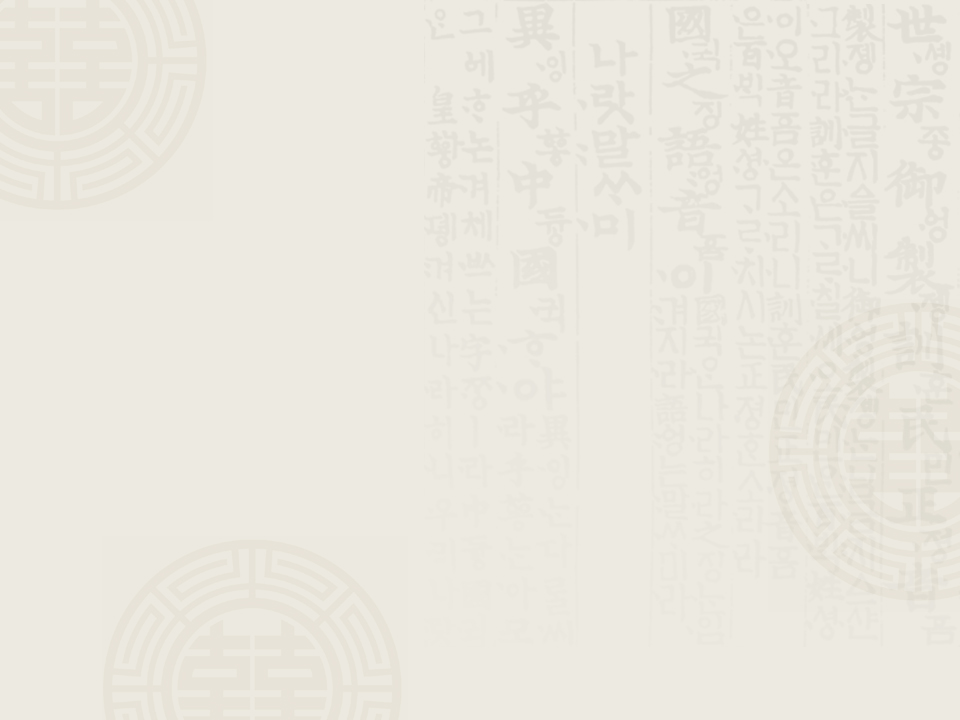 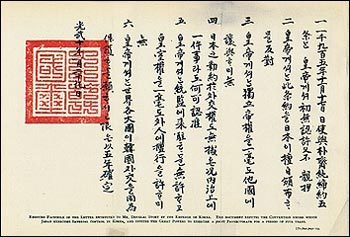 고종이 외국에 을사늑약의 부당함을 알린 국서
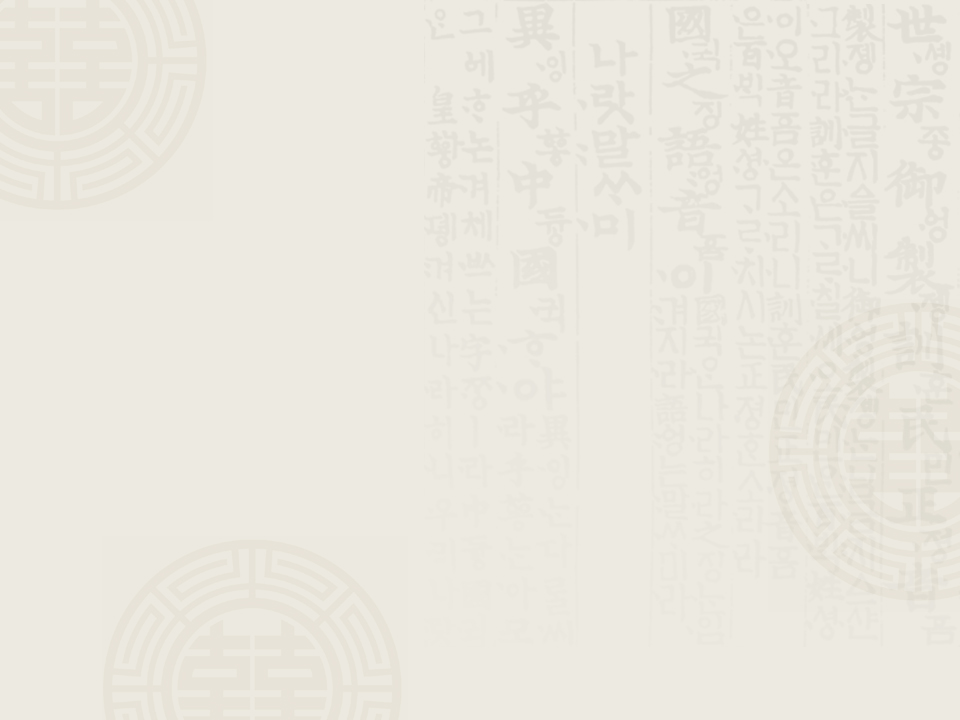 중국의 인식
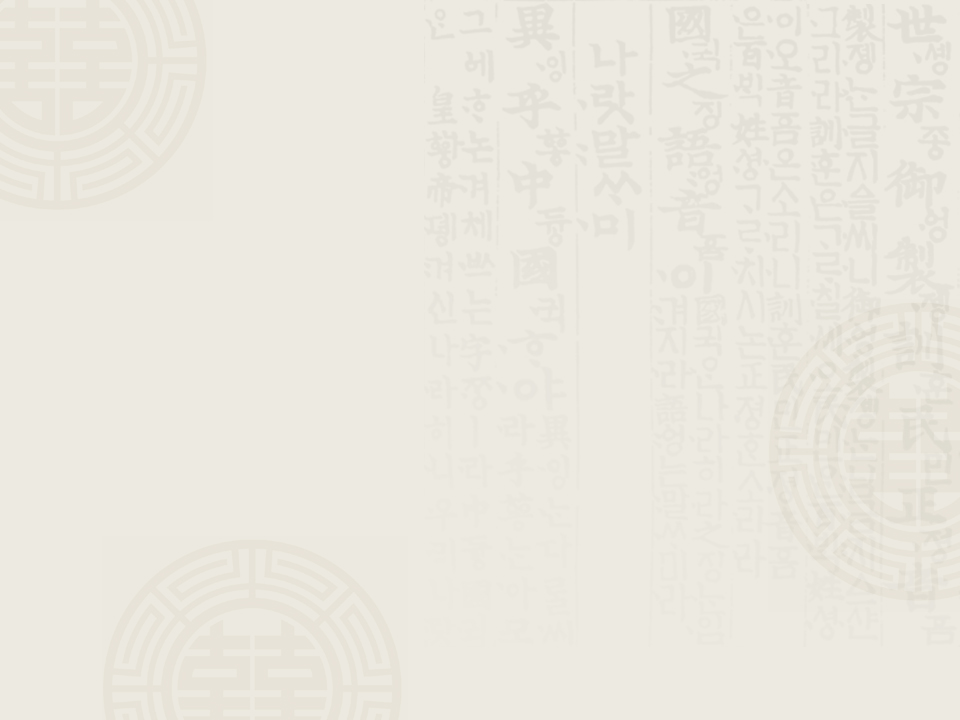 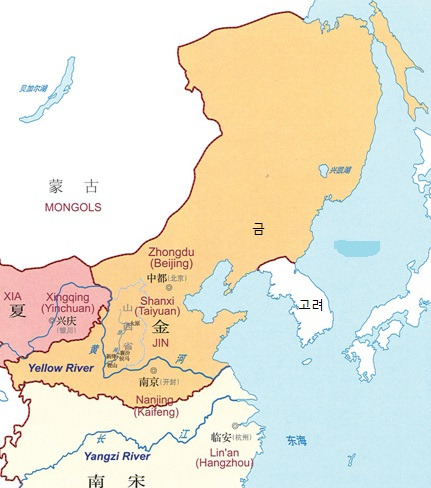 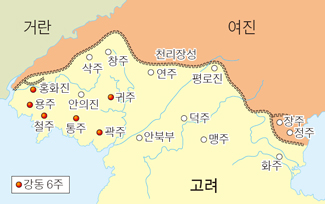 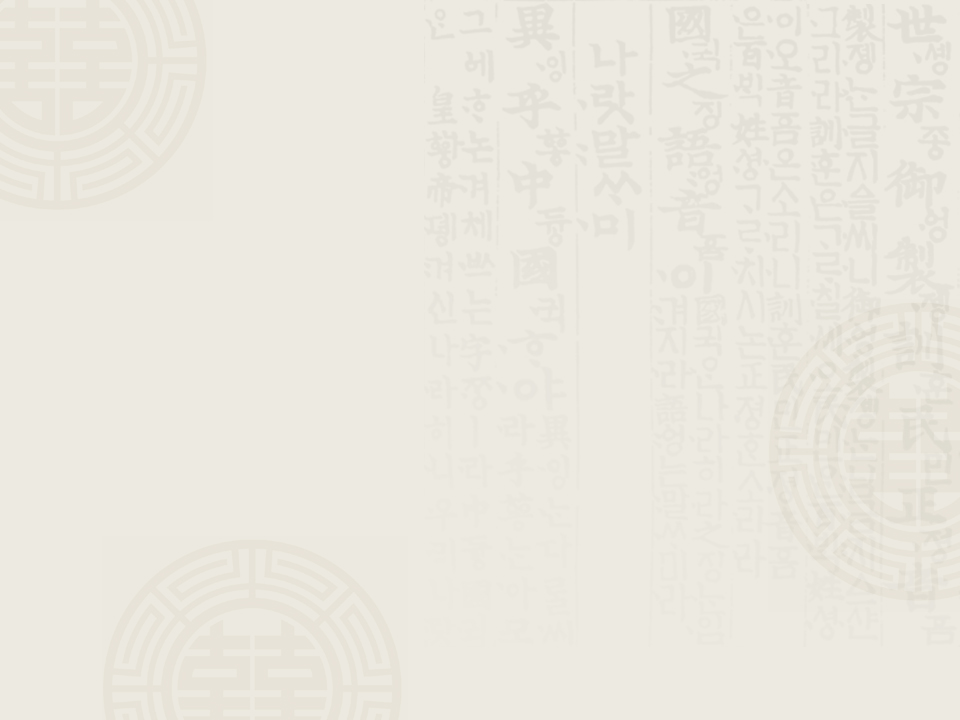 일본의 인식
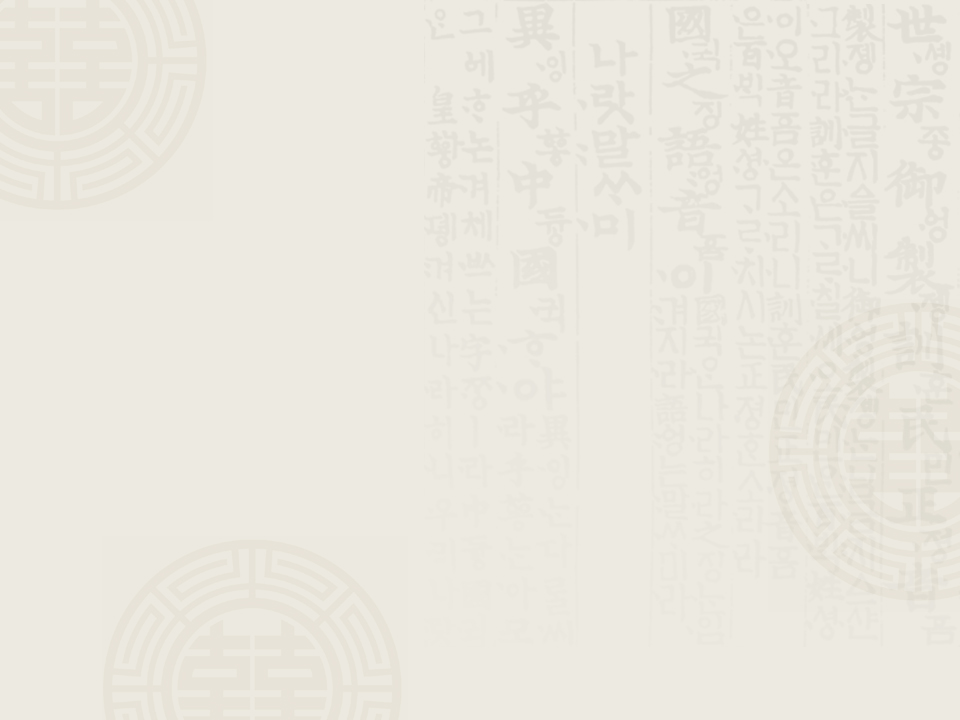 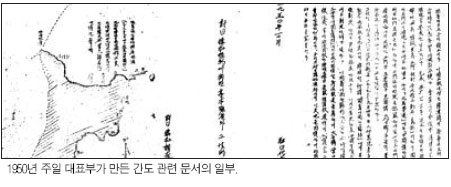 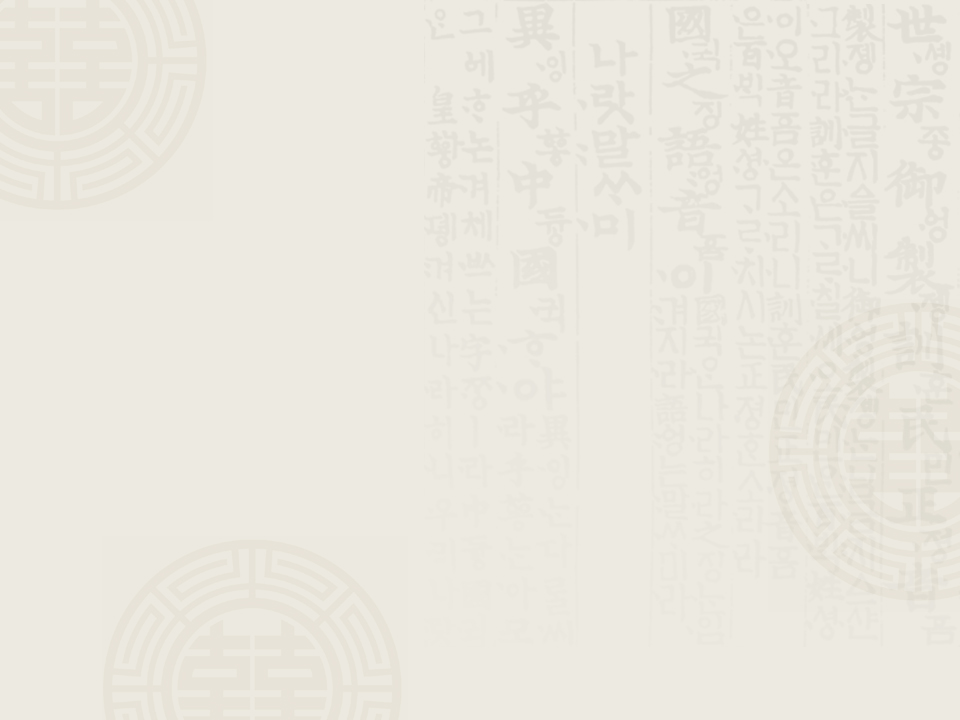 동영상
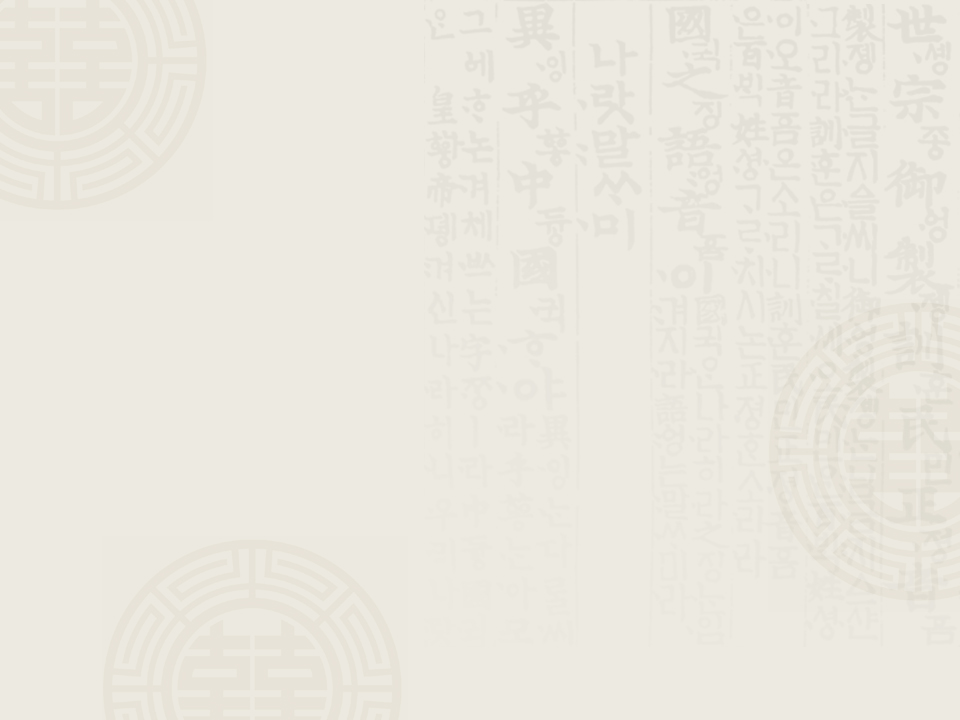 https://www.youtube.com/watch?v=j09-XCQa4V0&t=40s
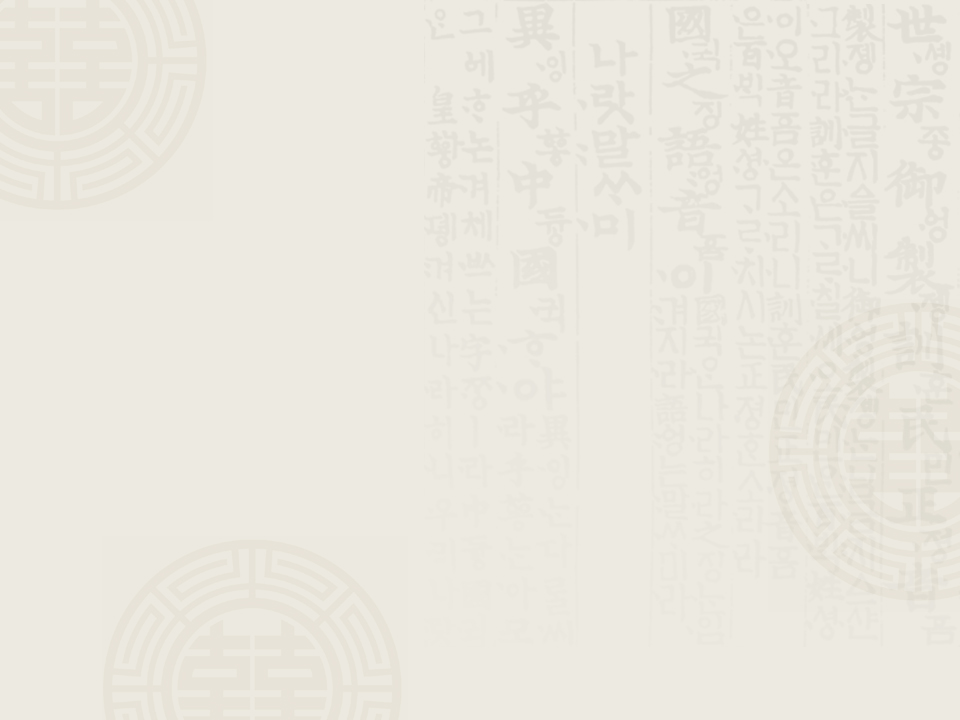 출처
https://geozoonee.tistory.com/896
http://blog.daum.net/_blog/BlogTypeView.do?blogid=0Ddfl&articleno=11793688
https://m.blog.naver.com/PostView.nhn?blogId=dtblood&logNo=220763806674&proxyReferer=https%3A%2F%2Fwww.google.com%2F
https://kimstreasure.tistory.com/269
https://dongbeier.tistory.com/684
http://blog.daum.net/_blog/BlogTypeView.do?blogid=0ZdI8&articleno=8192&categoryId=47&regdt=20190712000000
http://ibooklove.dothome.co.kr/zbxe/board_book/111
http://blog.daum.net/_blog/BlogTypeView.do?blogid=06uYc&articleno=15793308&categoryId=761651&regdt=20140328134036
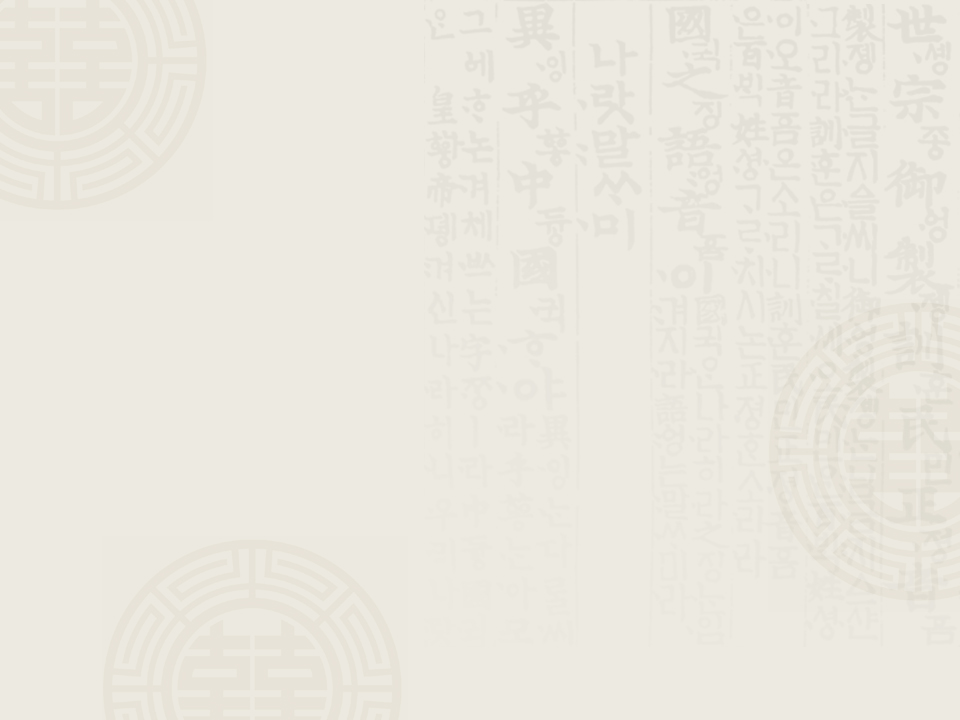 감사합니다.
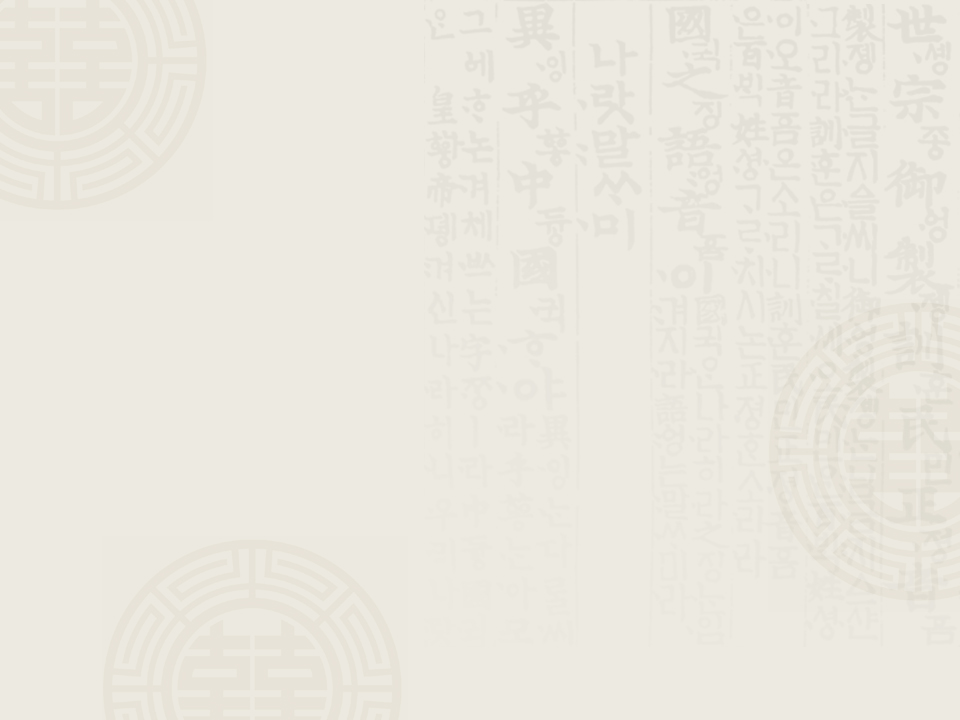 독도영토학
21*0***4 조*진
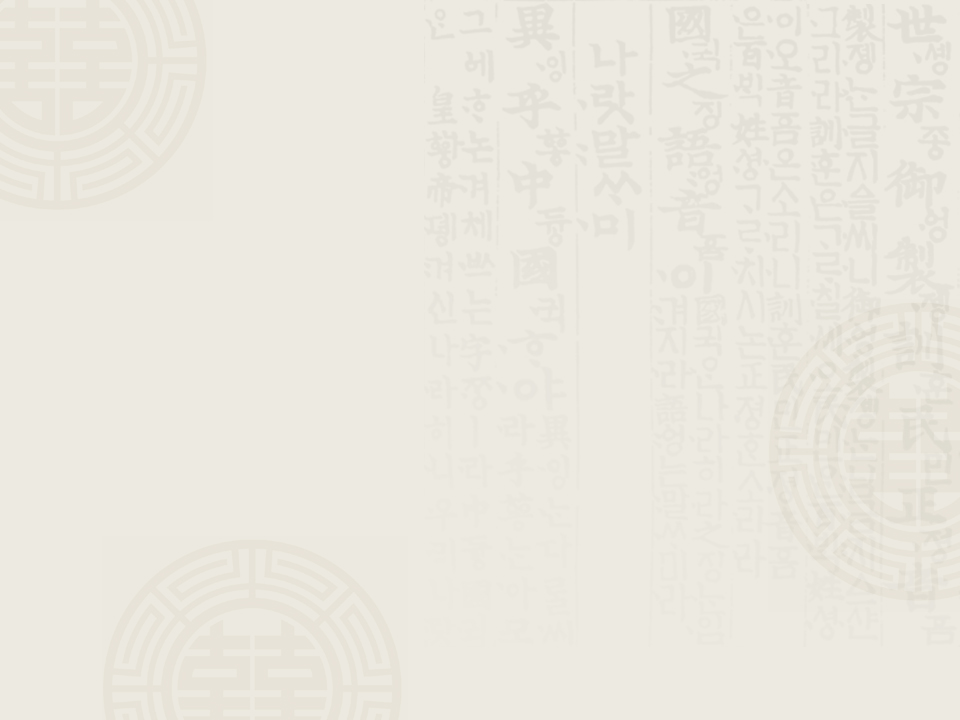 간도가 우리나라 땅인 이유?
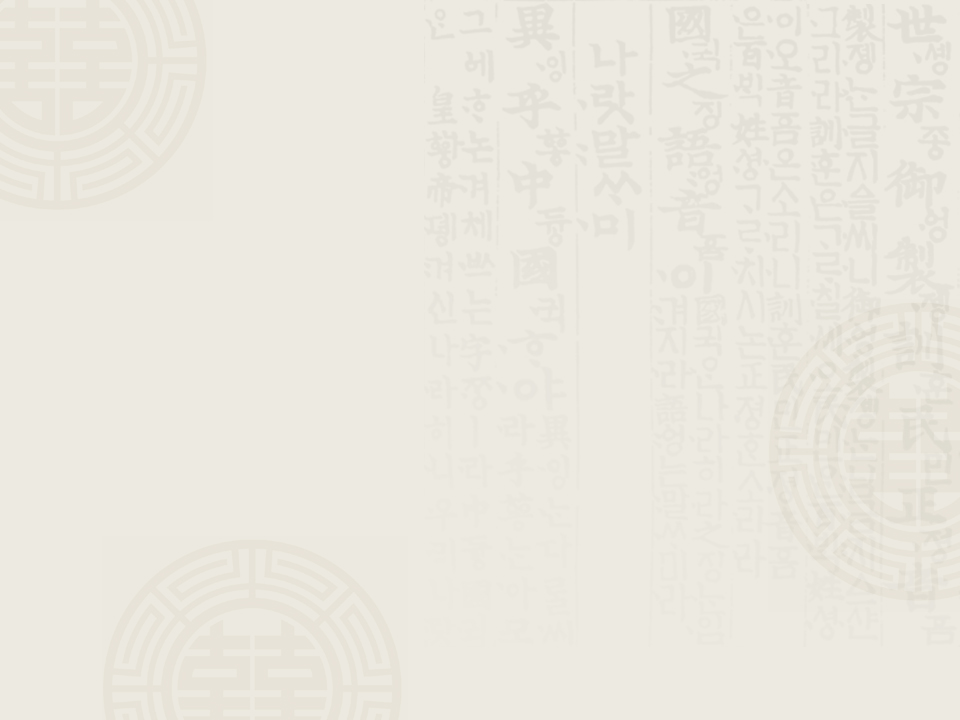 일제강점기와 광복 후 간도의 역사
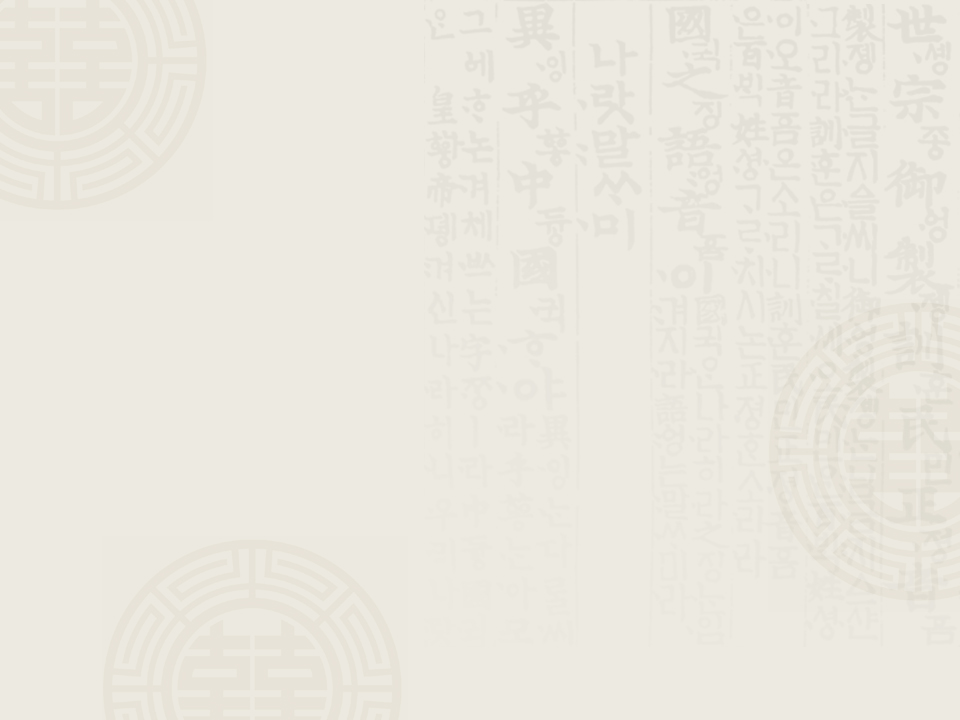 목차
일제강점기
광복 후 1) 북한과 간도  2) 대한민국과 간도
간도 회복
간도 회복 가능성?
내가 생각하는 간도
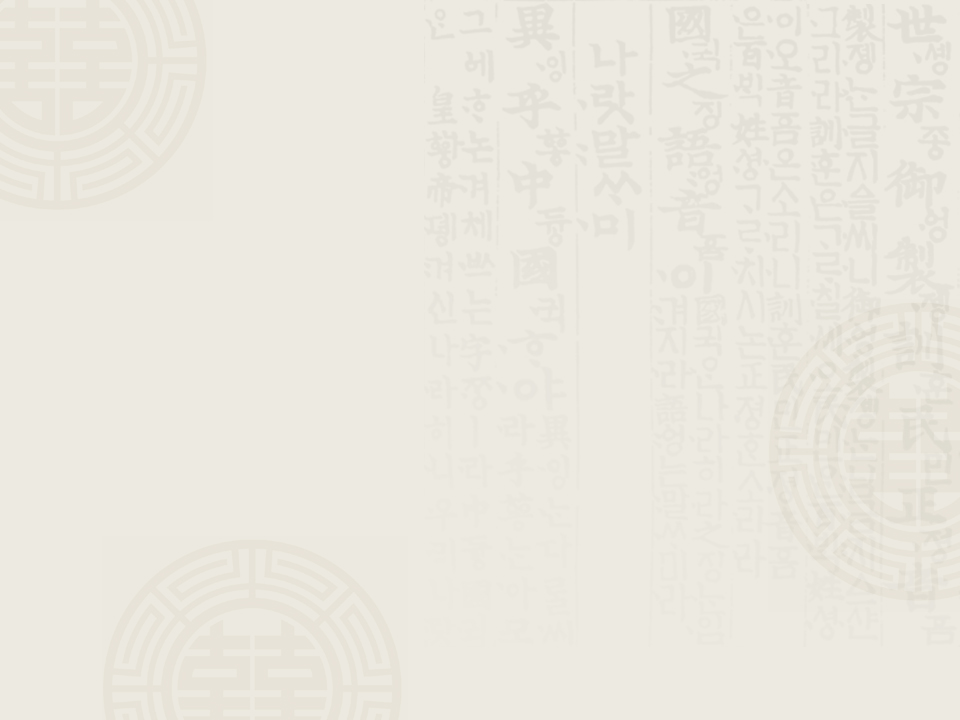 일제강점기
간도 협약

1909년 9월 4일 일제와 청나라가 토문강을 대한제국과 청사이의 국경으로 정하여 간도를 청나라 영토로 인정하는 것을 체결한 조약
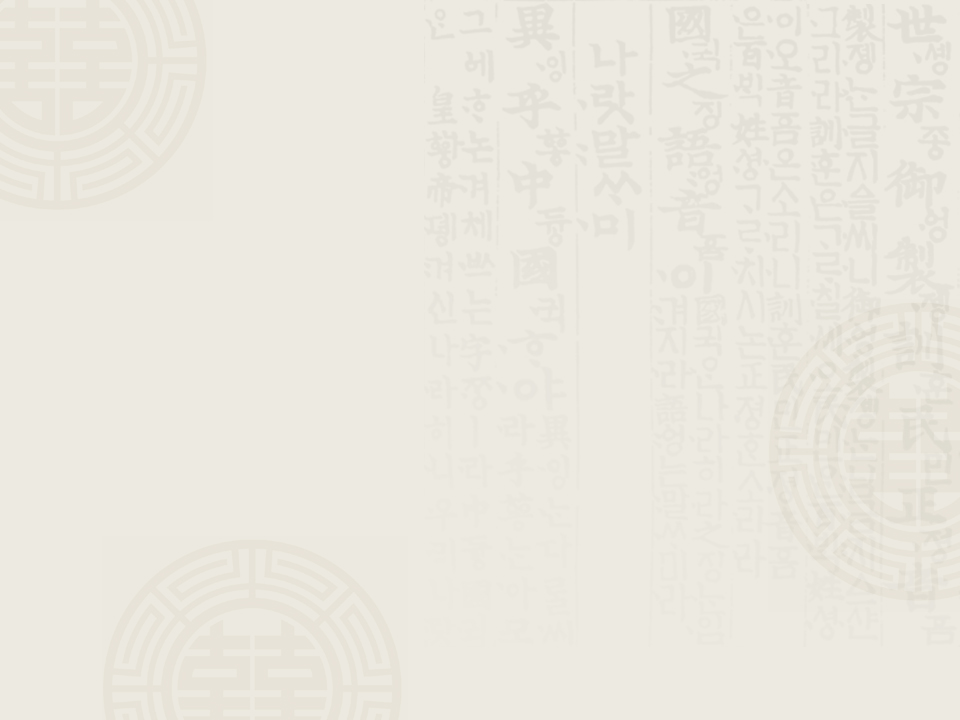 일제강점기
만주 사변






1931년 9월 18일, 일본 관동군이 만주를 병참기지로 만들고 식민지화 하기 위해 선전포고도 없이 만주를 불법 침략 → 일제의 만주국 설립
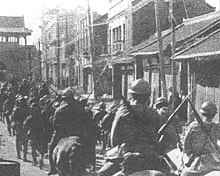 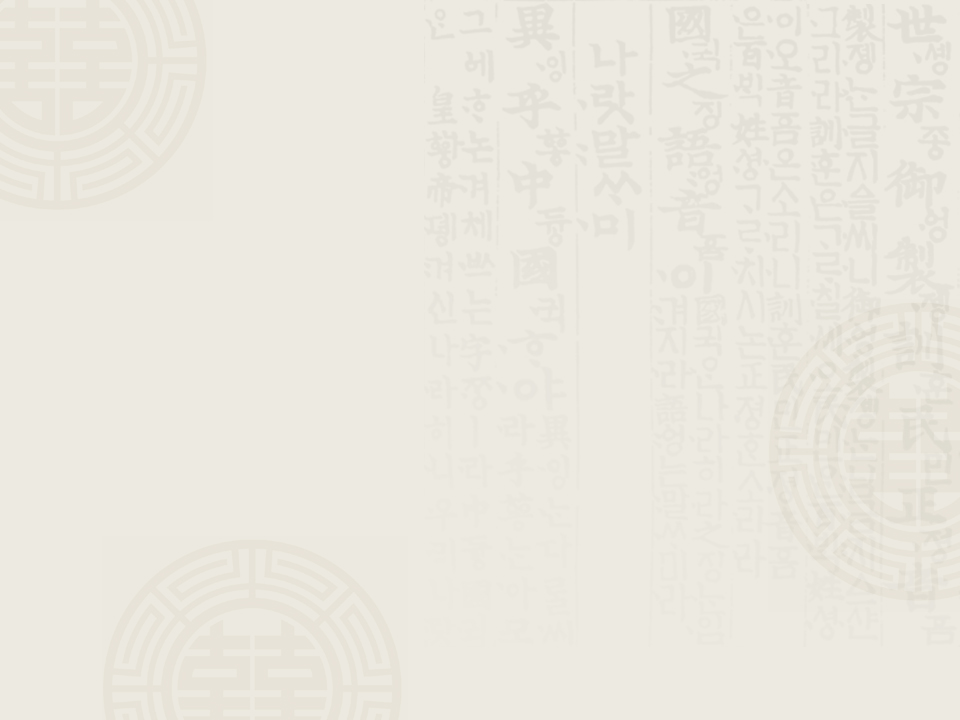 광복 후 간도
북한과 간도

1945년 8월 15일 ~ 1946년 5월 3일 소련군 점령
1948년 국공 내전으로 중국 공산당이 만주 장악
1962년 조중변계조약(?) 북한과 중국간 국경조약
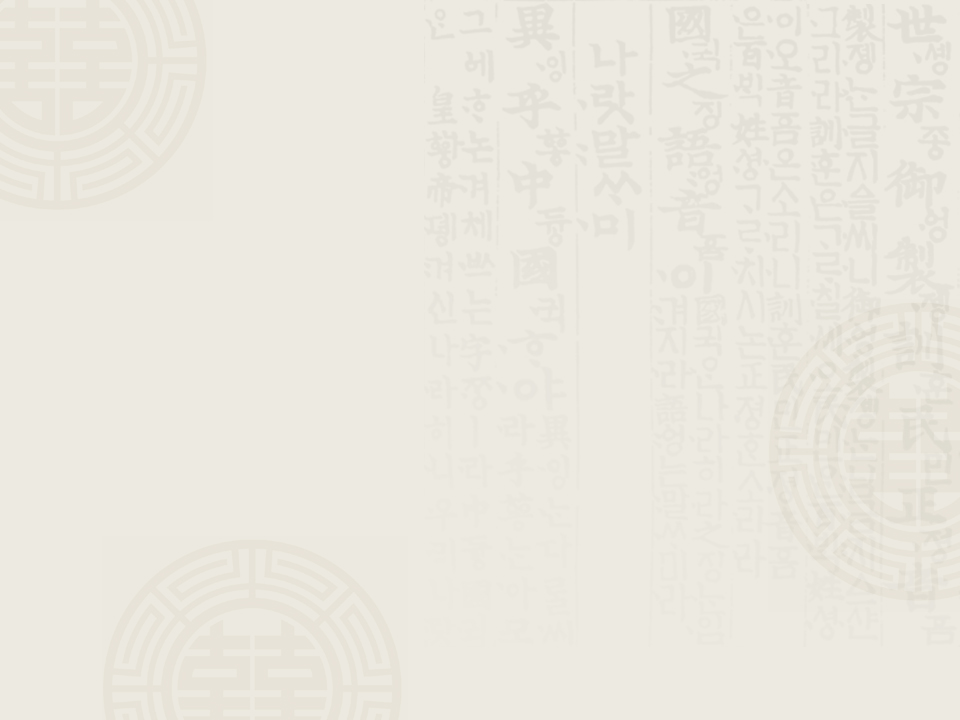 광복 후 간도
조중변계조약


1964년 3월 20일 북한의 통치자 김일성과 중국의 2인자 저우언라이사이에서 체결 →
북한과 중국은 간도의 중국 소유 인정
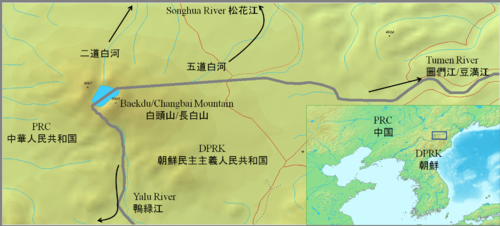 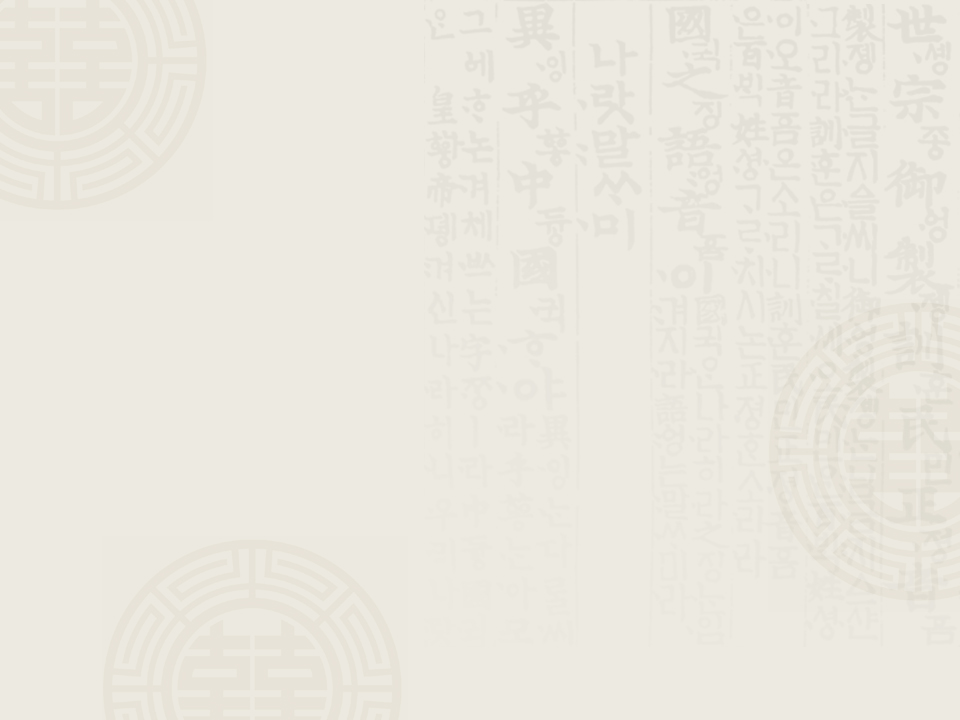 광복 후 간도
대한민국과 간도?

해방 이후 대한민국 정부는 물리적으로 한반도 북부에 대한 실효 지배 상실 → 간도에 대한 영유권을 주장할 처지 X
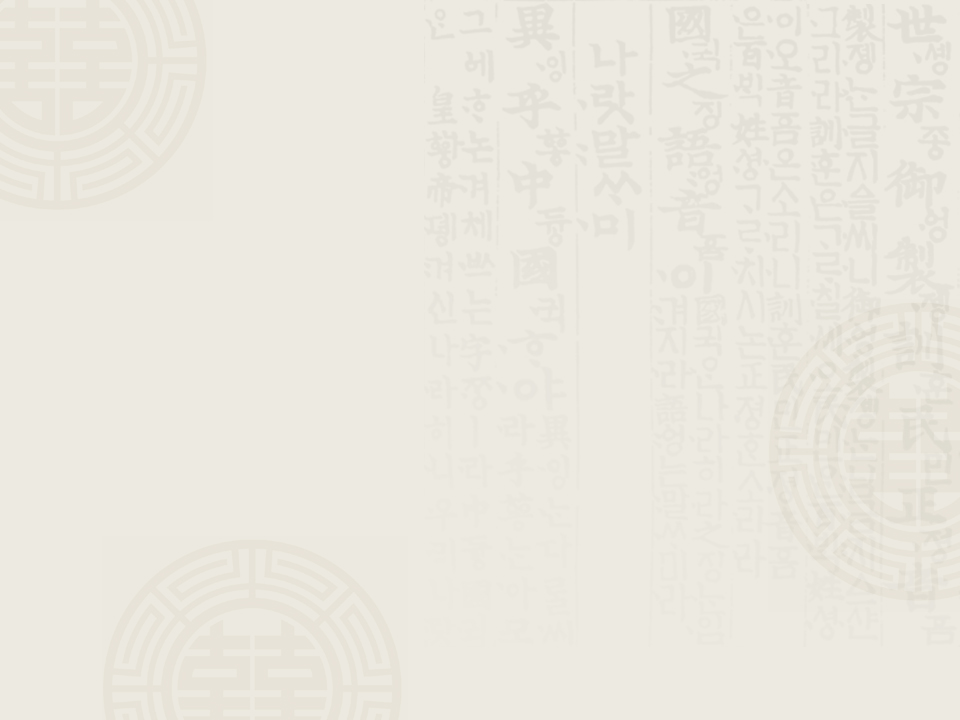 간도 회복
간도 지역을 대한민국으로 합병하려는 주장 및 운동
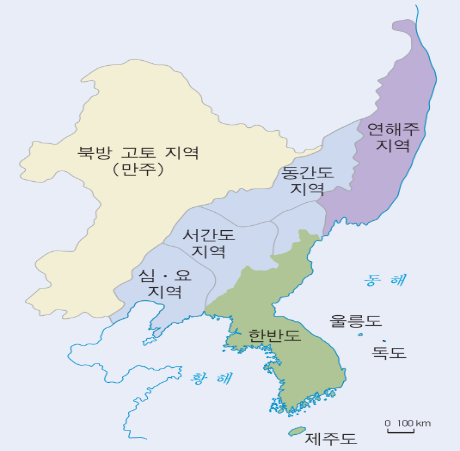 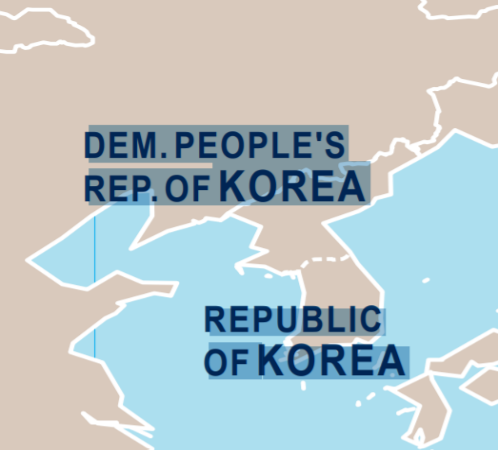 팽창주의적 성향을 가진 한국의 범민족주의 진영에서 주장하는 사진
UN의 세계지도에서는 간도라 설명하는 지역인 연변지역은 분명히 중국영토로 되어있다.
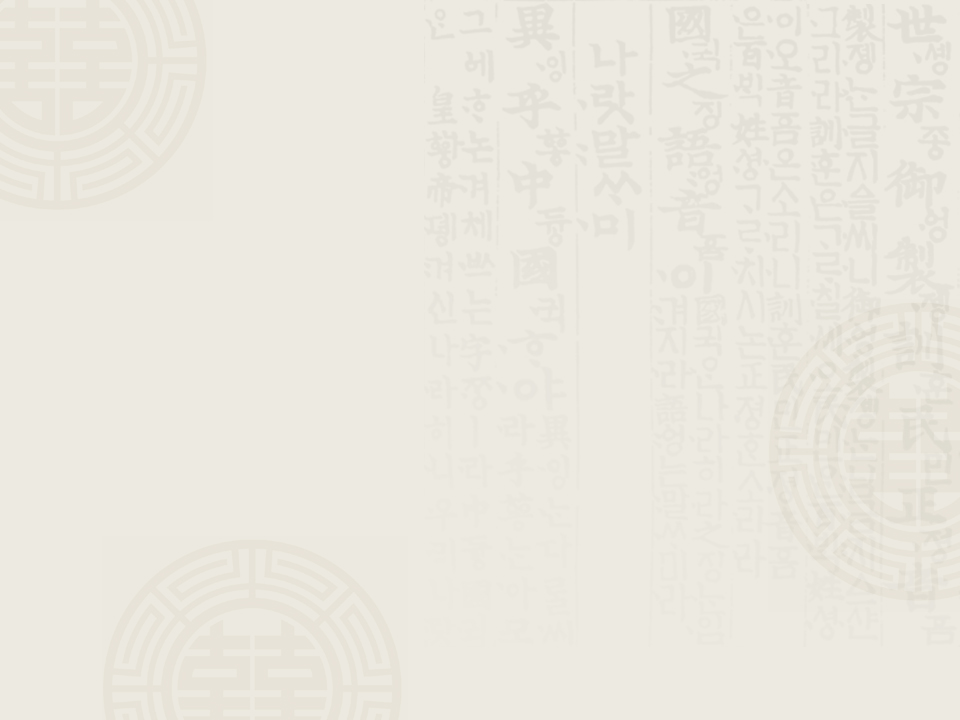 간도 회복
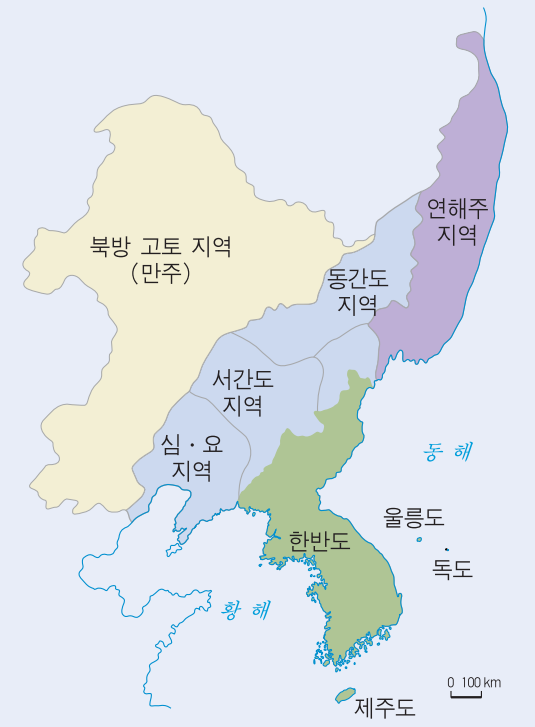 팽창주의적 성향을 가진 한국의 범민족주의 진영에서 주장하는 사진
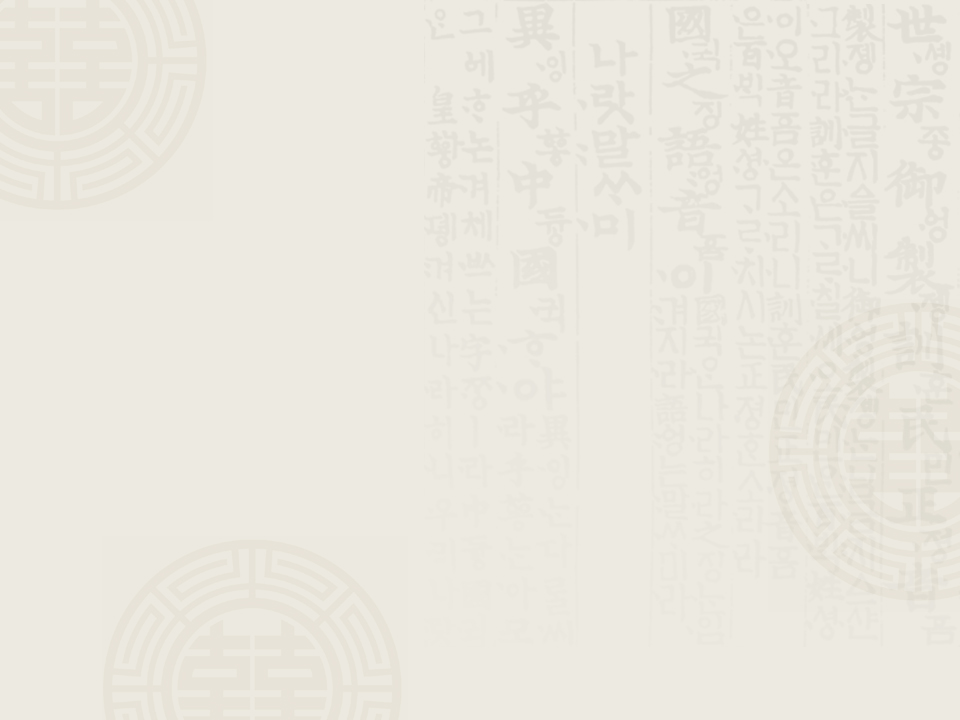 간도 회복
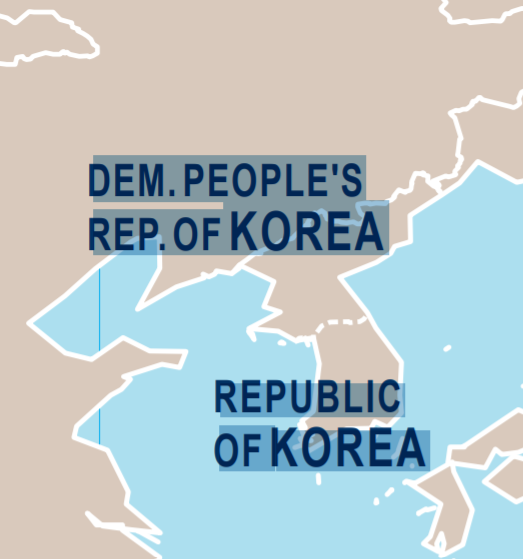 UN의 세계지도에서는 간도라 설명하는 지역인 연변지역은 분명히 중국영토로 되어있다.
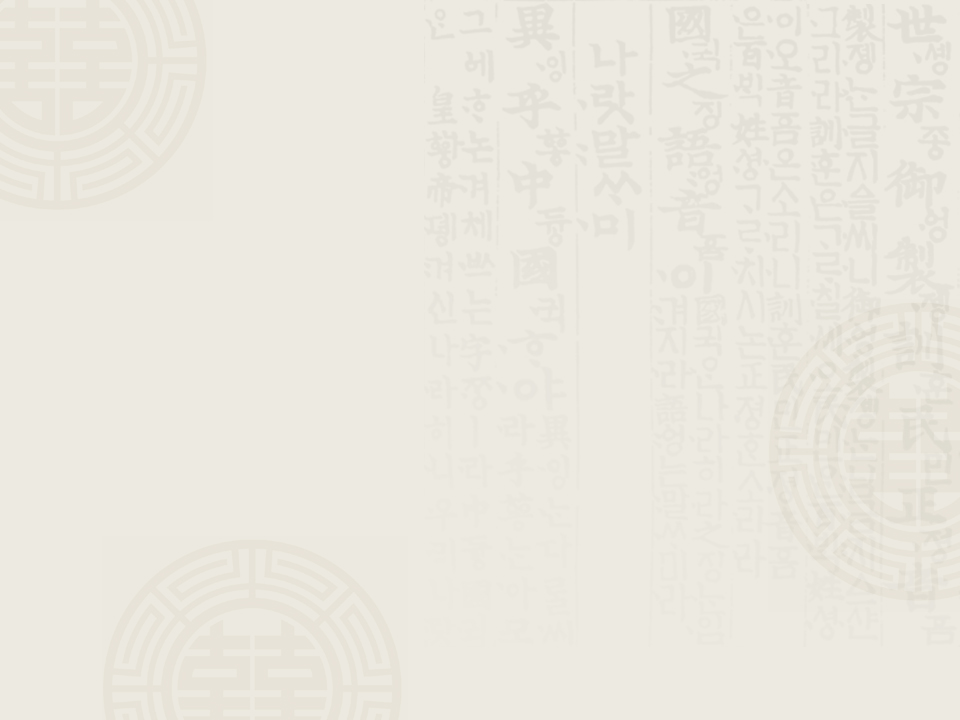 간도 회복 가능성?
사실상 없다. 남북통일이 이루어지기 전까지는 물리적으로도 불가능하다. 상식적으로 통일 이후에 자국 땅을 빼앗아가겠다는 국가를 외교적으로 지지해주기를 기대하는 것 자체가 이상한 것이다. 한국의 간도회복은 명분의 타당성 자체도 미지수이다
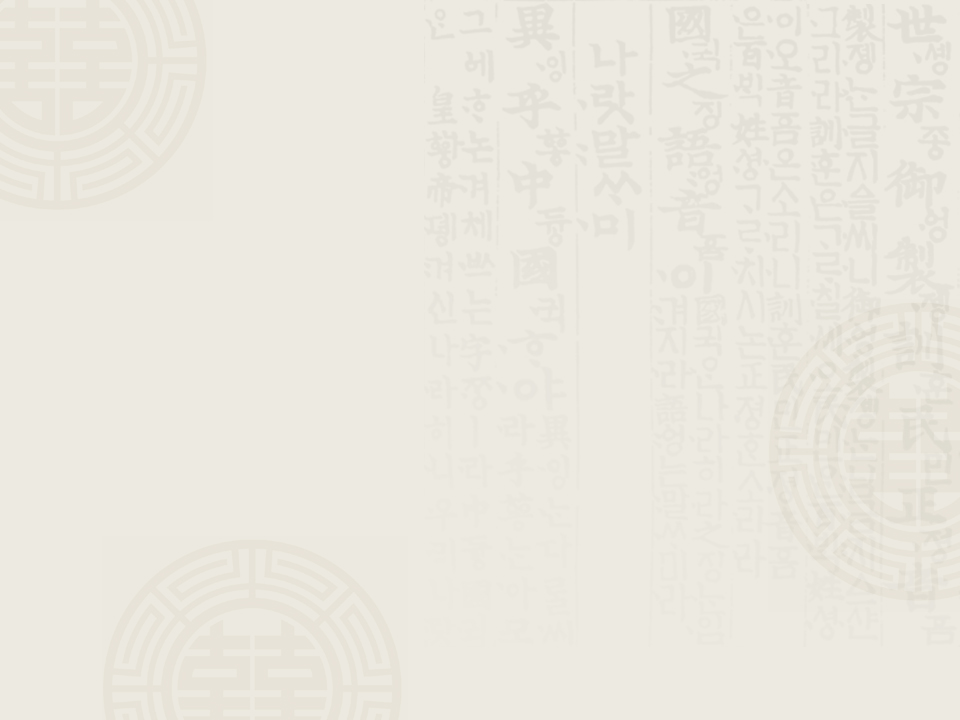 간도에 대한 나의 생각
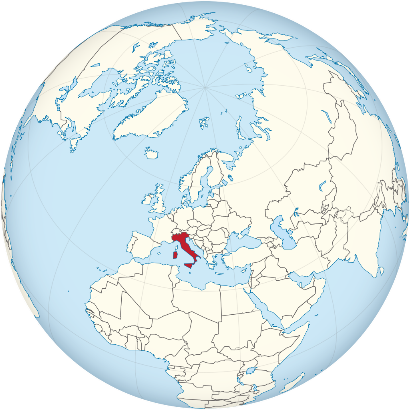 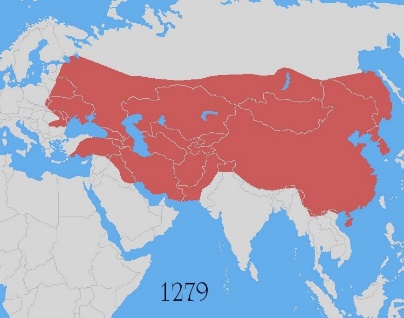 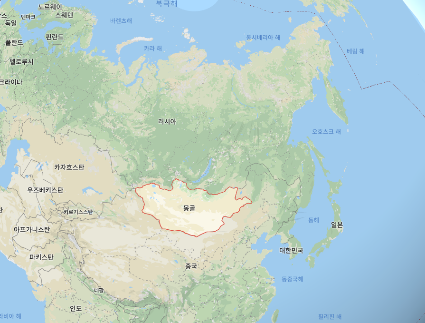 →
→
로마제국 최대 강역      →        현재 이탈리아
몽골제국 최대 강역     →       현재 몽골 공화국
명분도 없고 현실성도 없다. 이거랑 다를 바가 없다고 생각한다.
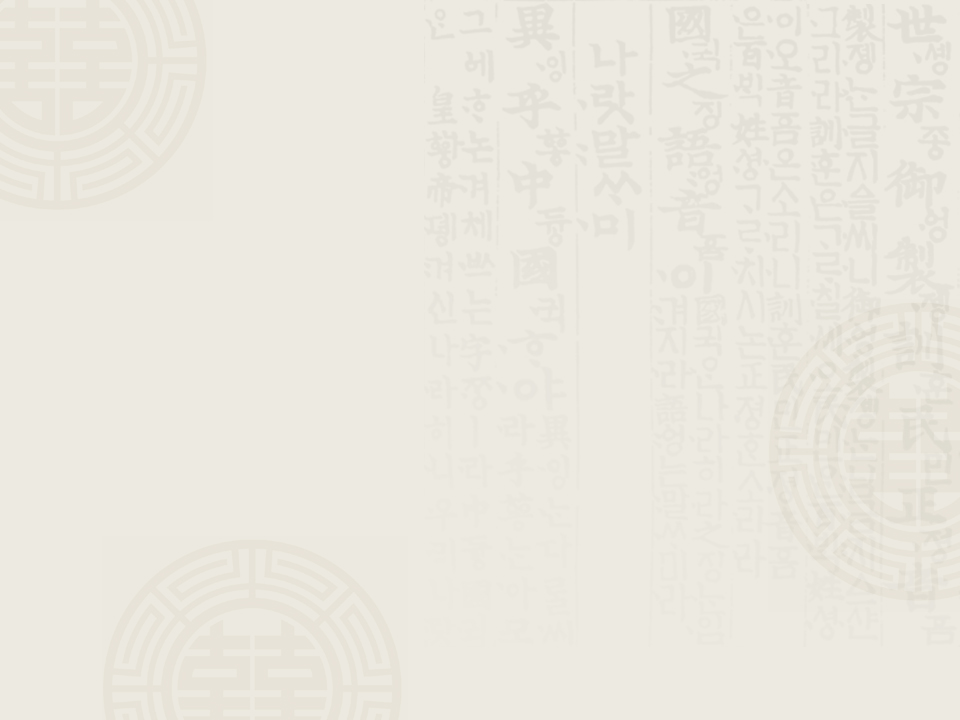 END
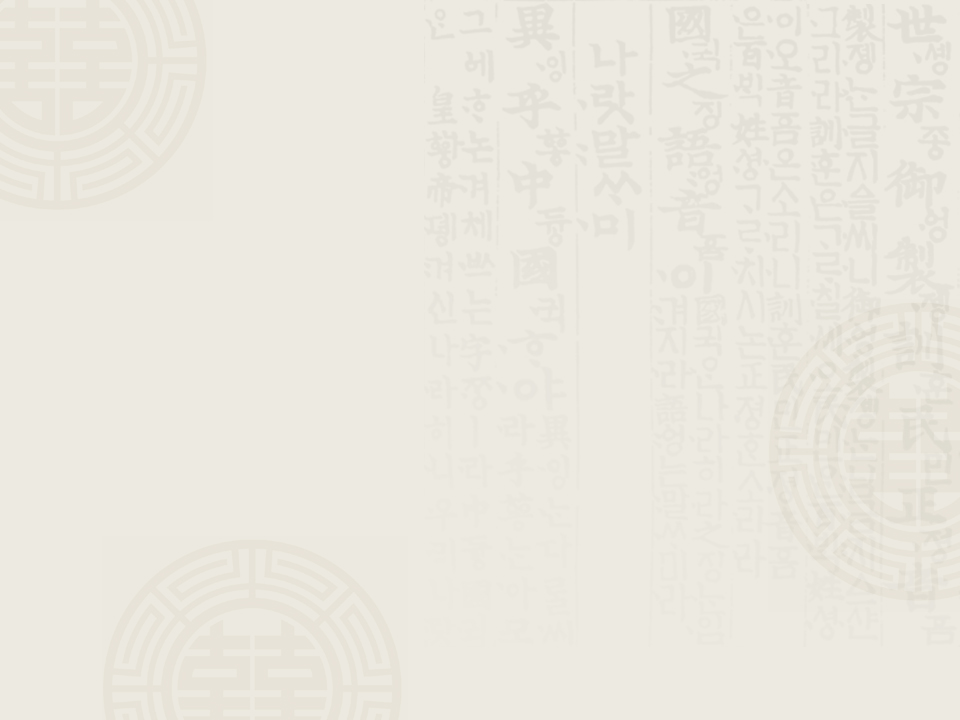 잃어버린 땅
21*0***3 일본어일본학과 류*주
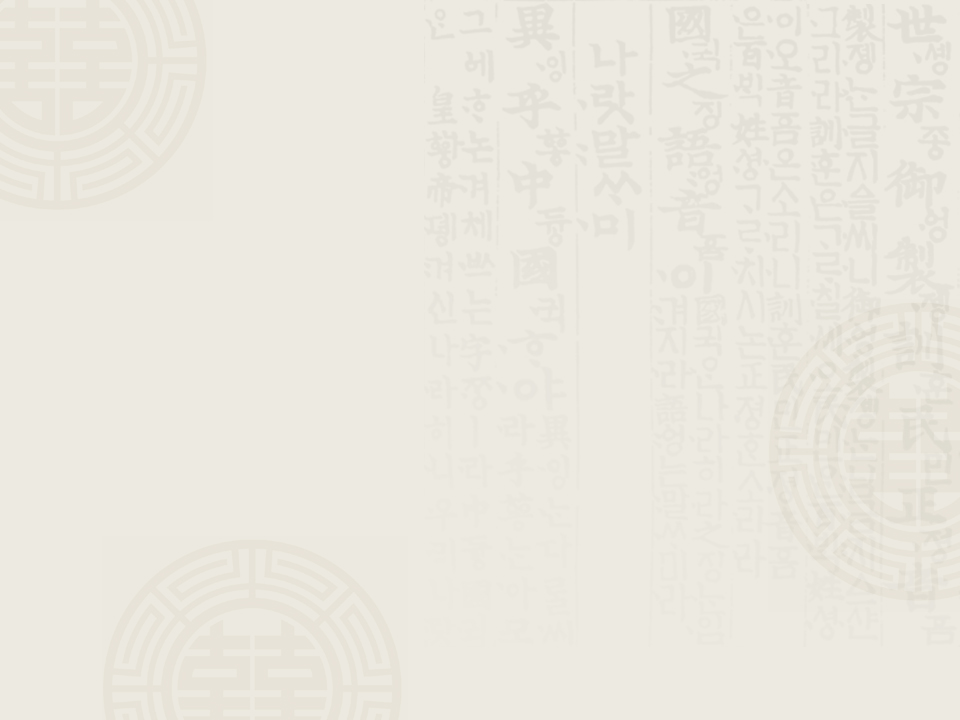 녹둔도의
 기록
녹둔도란?
간도와 녹둔도
동영상
인물
흔적
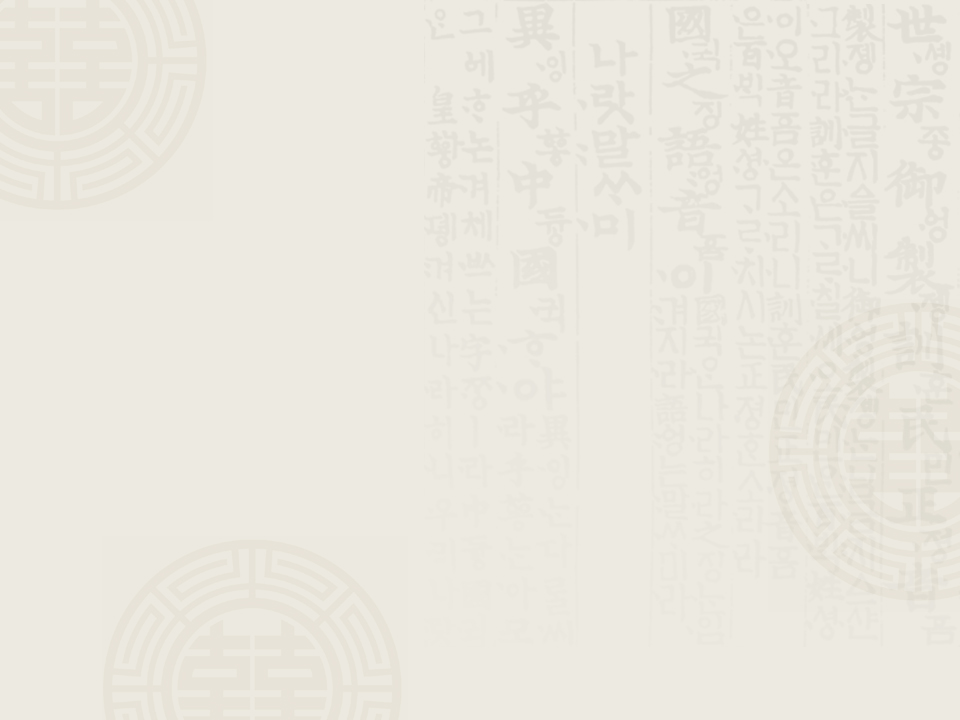 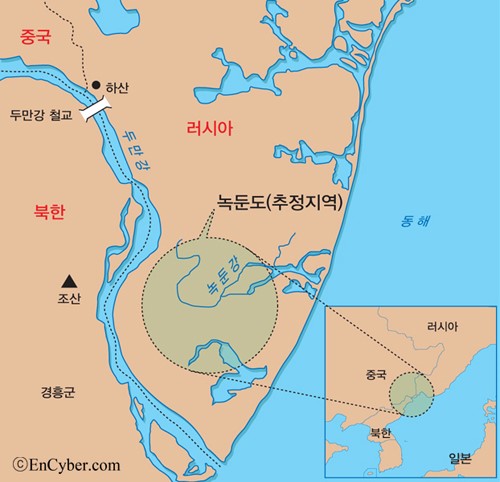 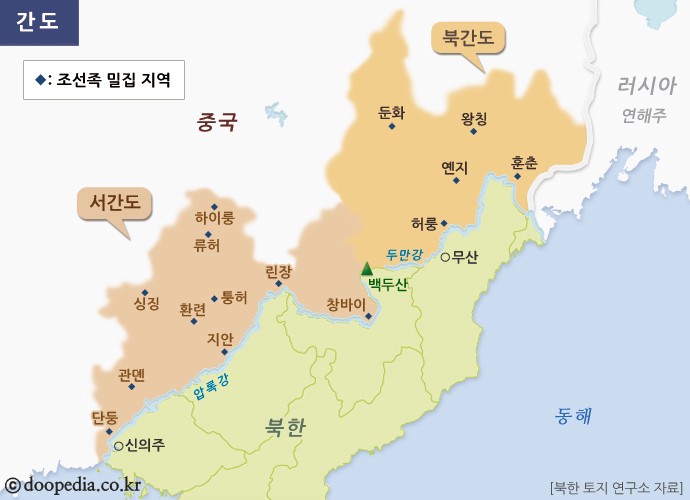 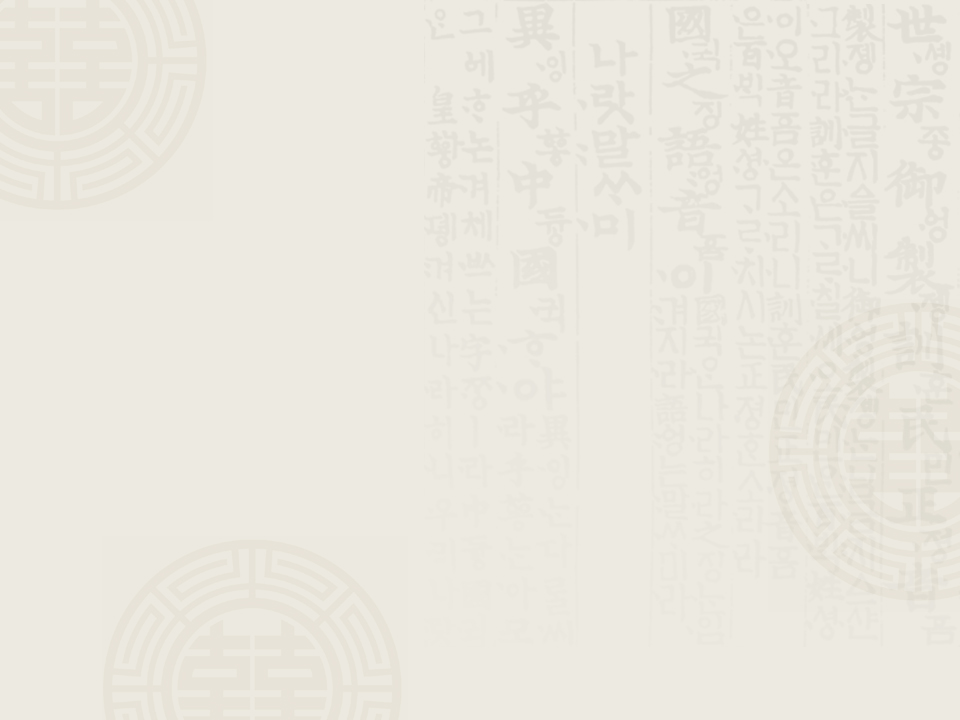 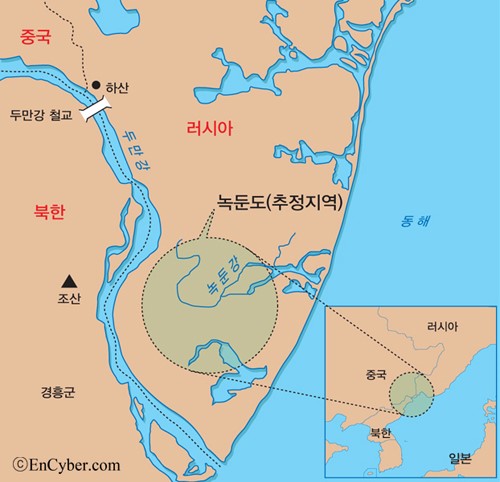 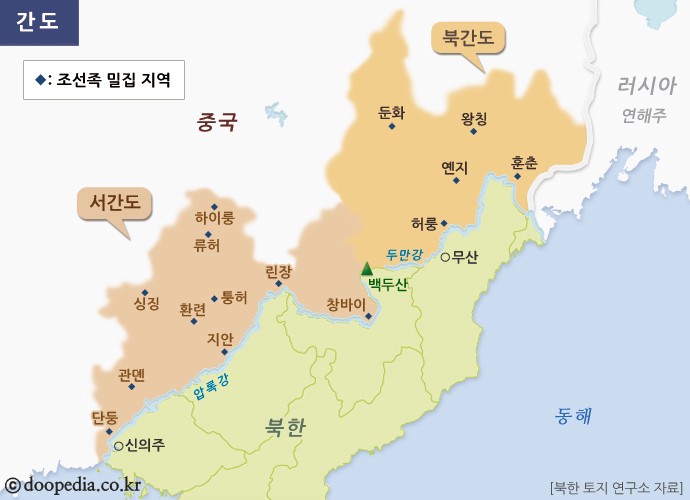 중국
러시아
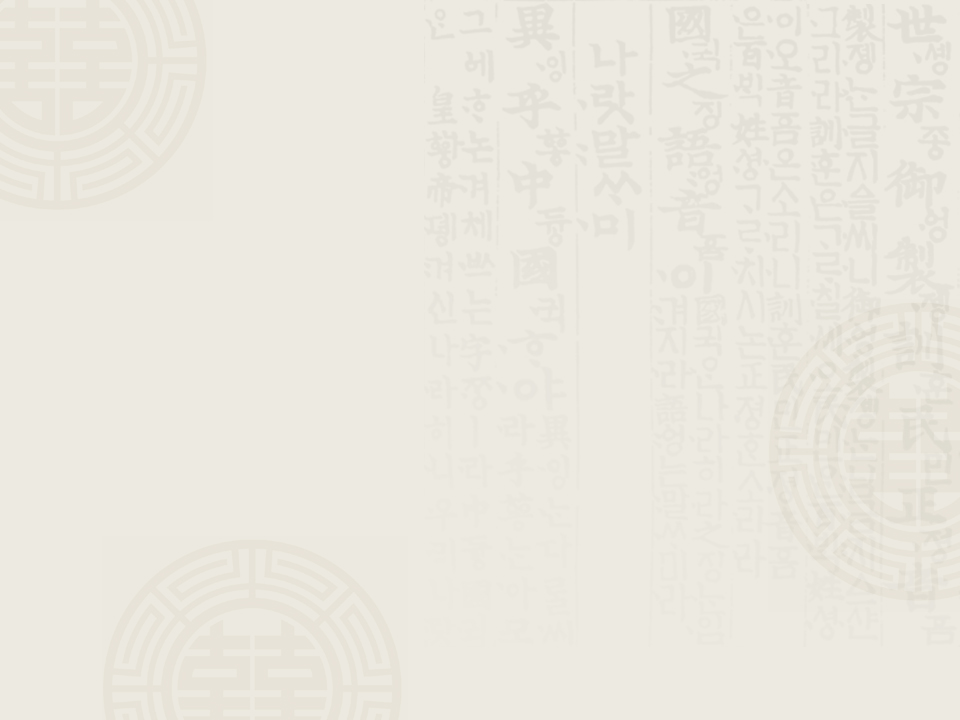 녹둔도
두만강 하류 조산 부근에 있었던 하천 도시
조선의 땅
1860년, 북경조약, 러시아 영토
간도와 또다른 우리의 ‘잃어버린 땅’
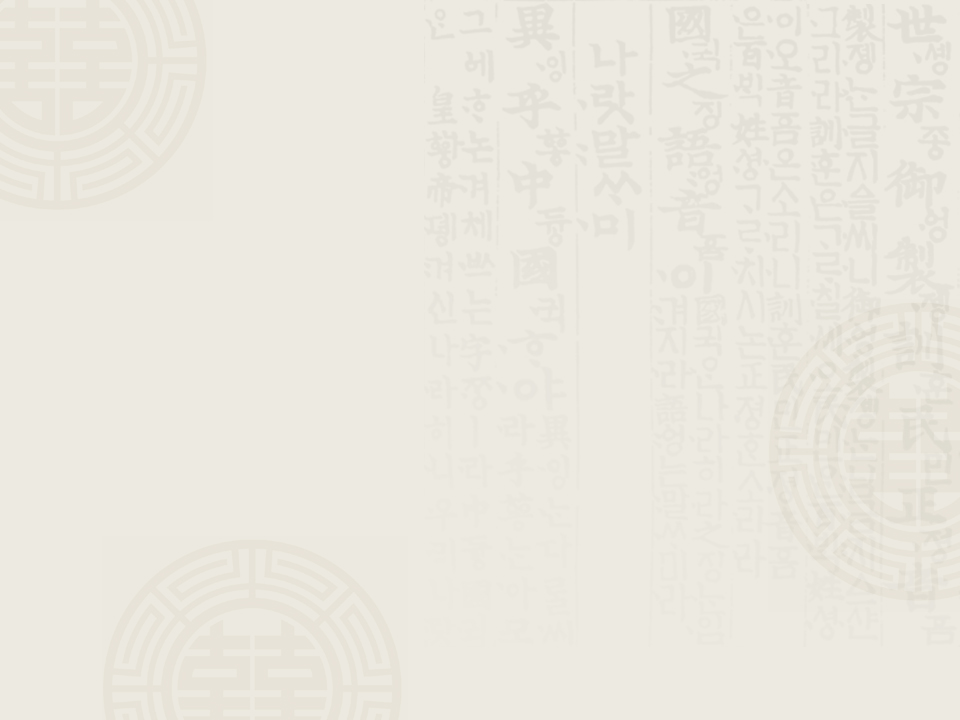 지리
두만강 하류
차르스코예 셀로 지역 (현)
블라디보스토크에서 육로 290km
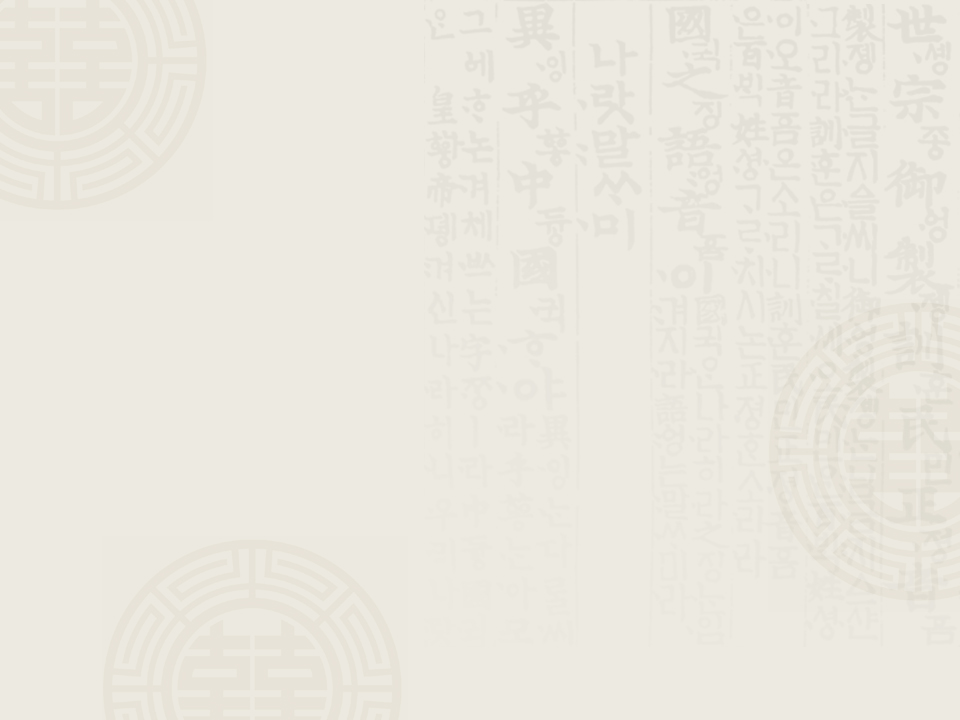 기록
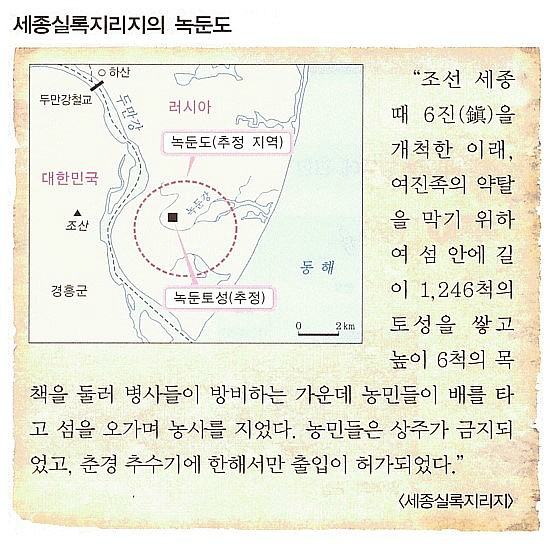 <세종실록지리지>
고유 영토로서 문헌에 처음 기록됨
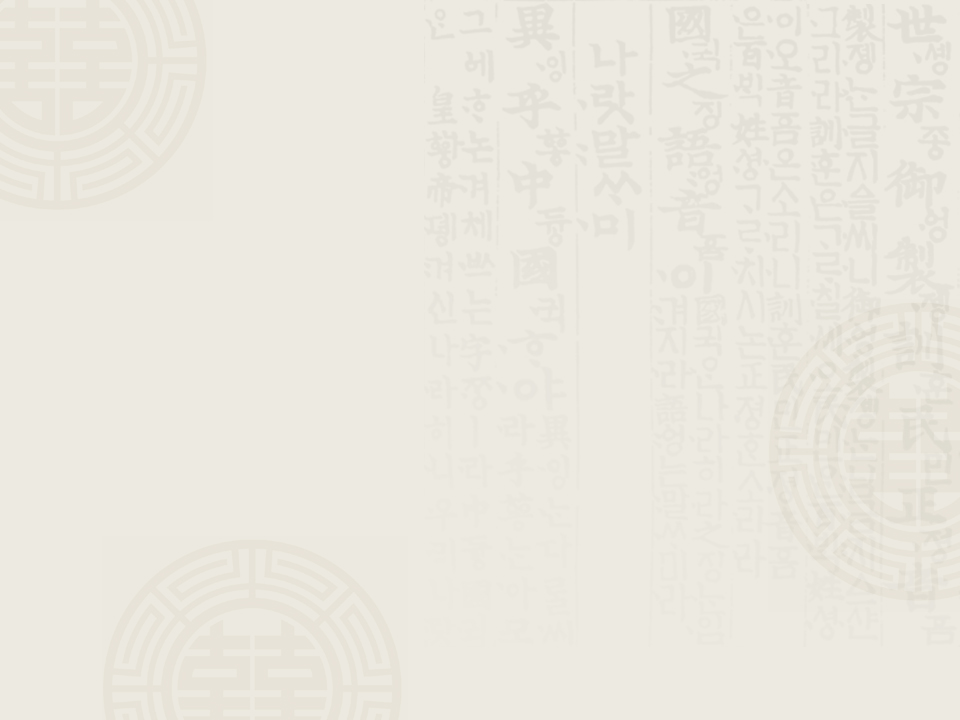 기록
<대동여지도>
1759년 제작 추정
육지화한 모습
 연륙화(連陸化) 현상 짐작가능
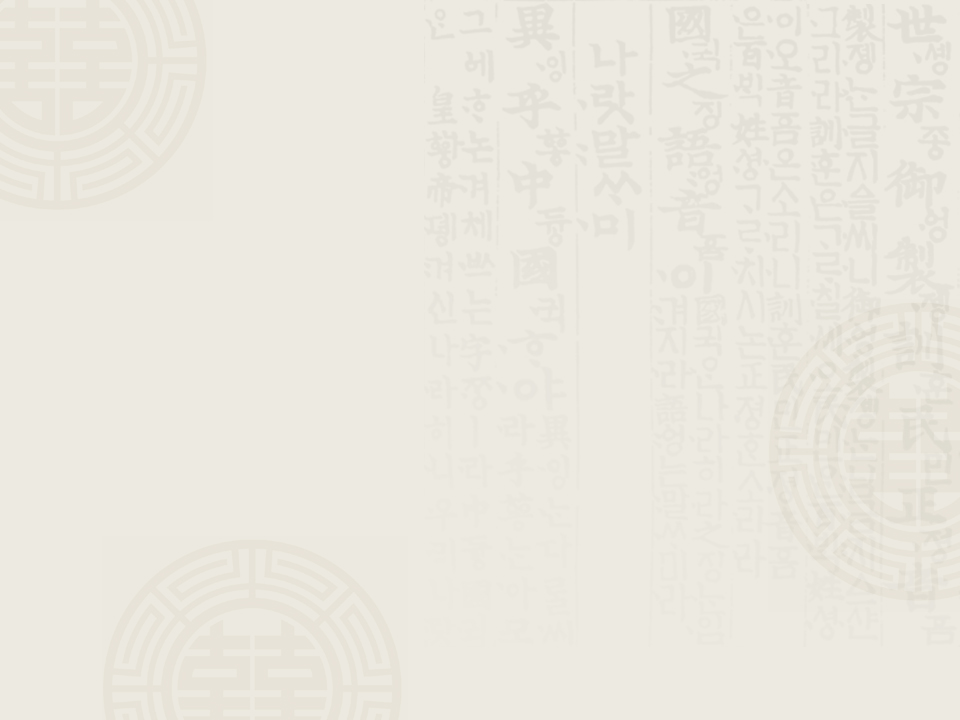 아국여지도
군사적 목적의 관방지도
작성 (김광훈, 신선욱)
연해주 일대
당시 조선의 땅
      (113가구, 822명의 조선인)
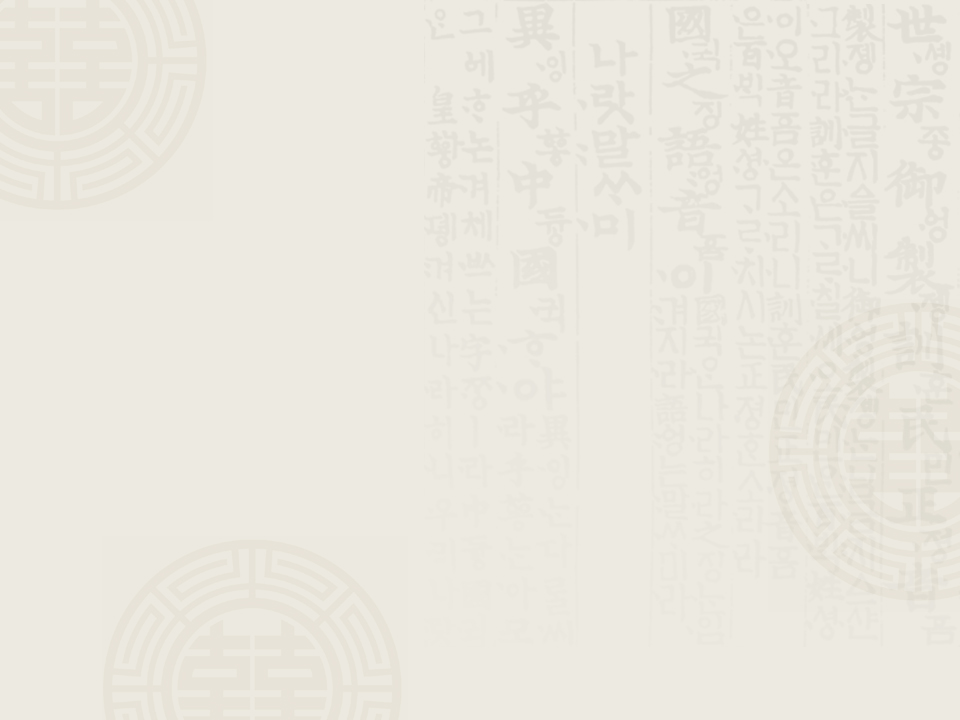 선조들의 흔적
조선인들의 마을
1921년, 신필주(독립운동가)
   “녹둔도의 마을 중 하나인 녹동에 40호
    가량의 조선인이 살고 있다＂  -일기-
연자방아 (곡식을 탈곡 또는 제분을 하는 방아)
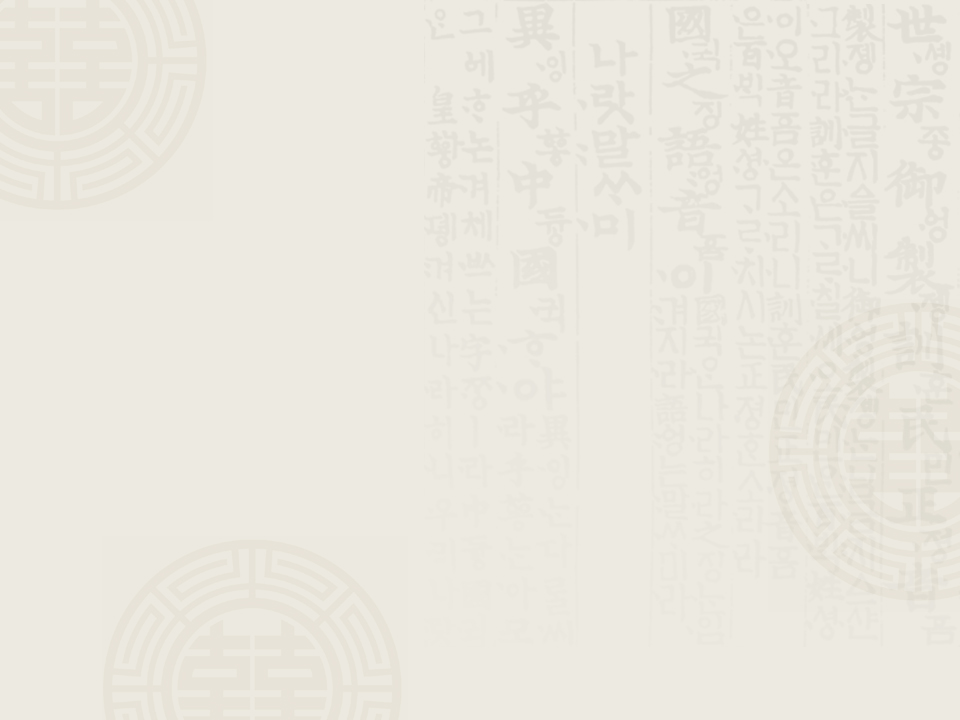 인물
고종
 - 1882년 어윤중 (서북경략사임명)
   녹둔도 편입 방략 모색을 명
- 러시아 반환 요청(소득 無)
 - 아국여지도
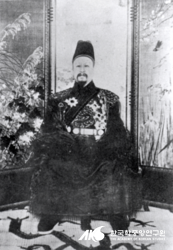 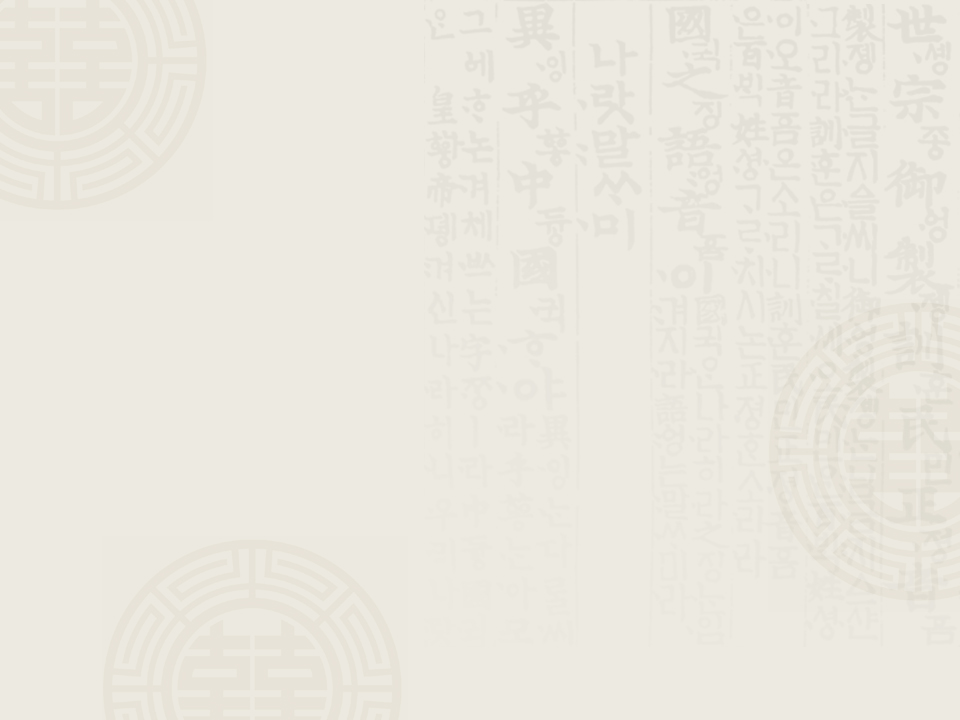 인물
이순신장군
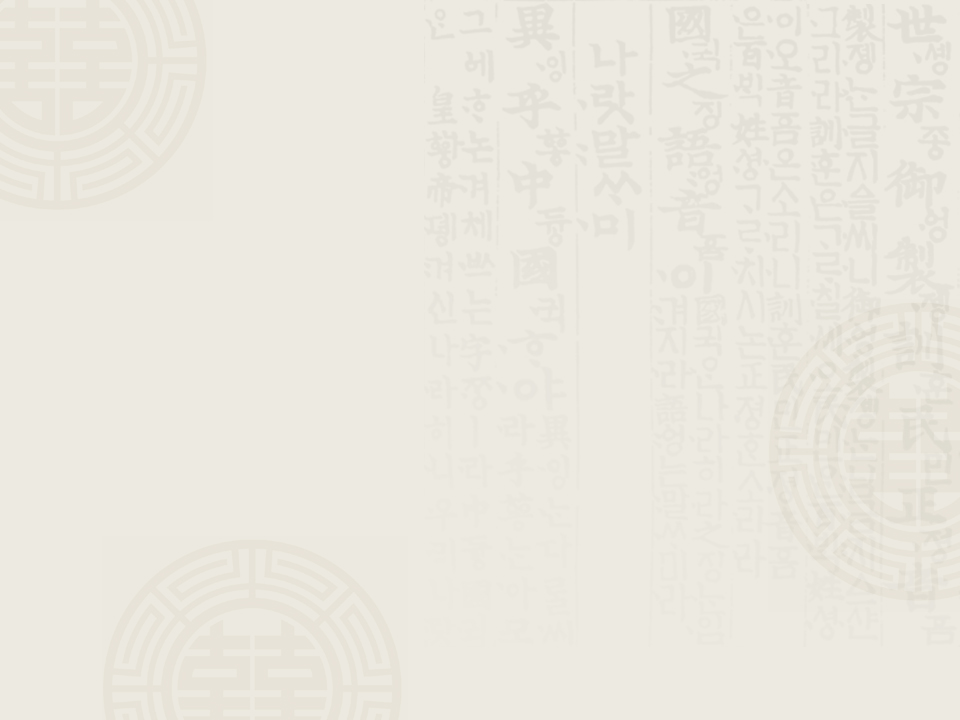 이순신의 ‘백의종군 신화’
선조 20년(1587) 
    여진족 약탈사건
 여진족 정벌
     1587년(1차), 1588년 (2차)
 백의 종군 (이일)
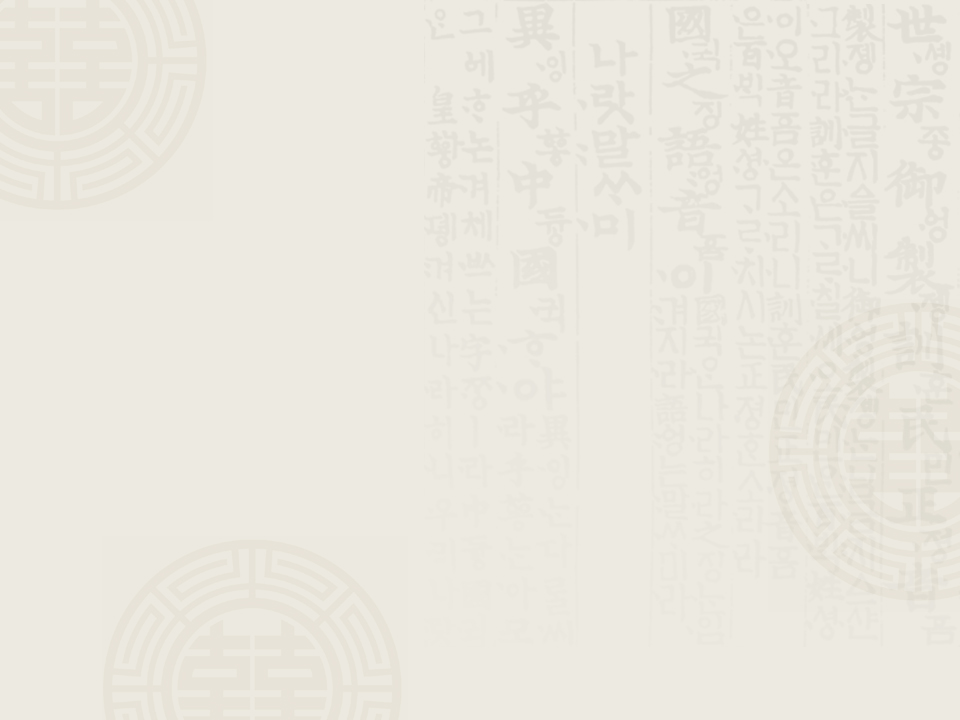 이순신의 ‘백의종군 신화’
불멸의 이순신
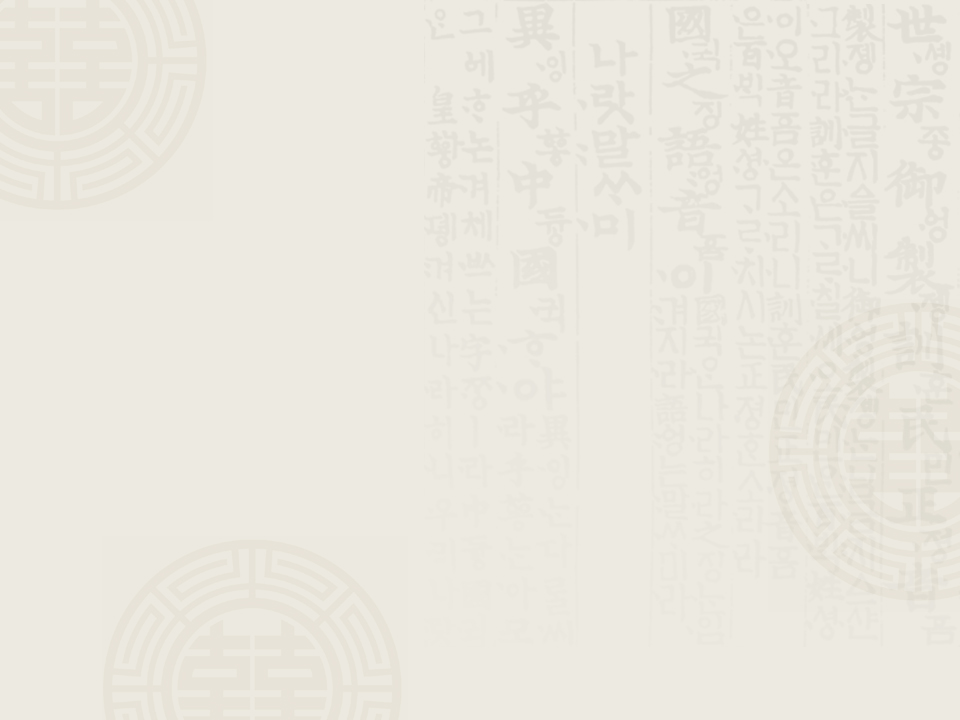 정리 영상
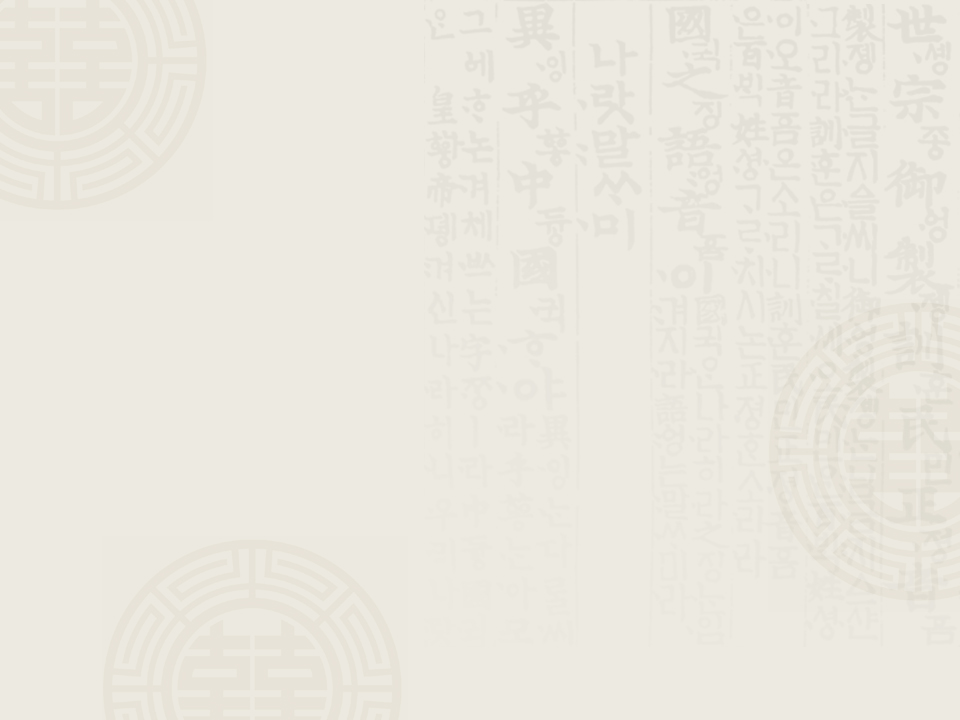 감사합니다.